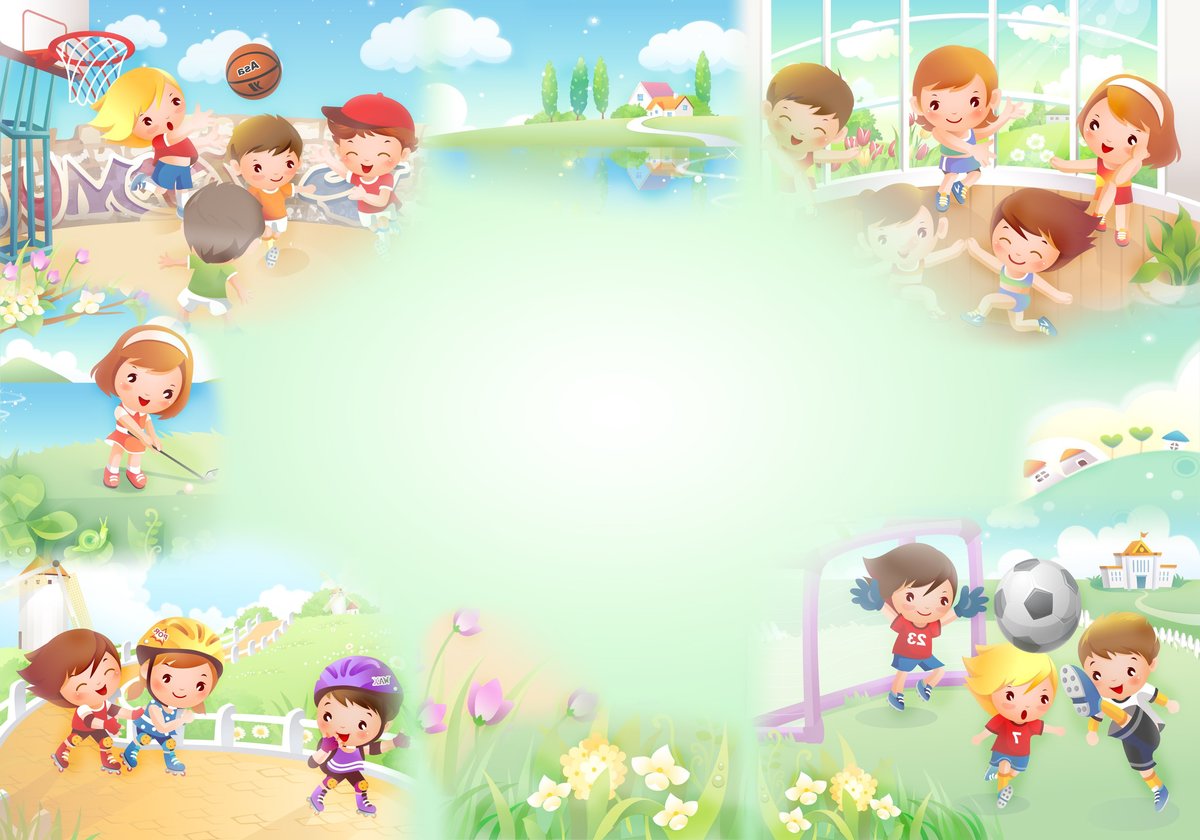 ПРОЕКТ НА ТЕМУ:
ЗДОРОВЫЕ ДЕТИ –
СЧАСТЛИВЫЕ РОДИТЕЛИ
Подготовили: Гроздева Е.В. воспитатель 1 категории,
Порфирьева Т.Л. воспитатель 1 категории
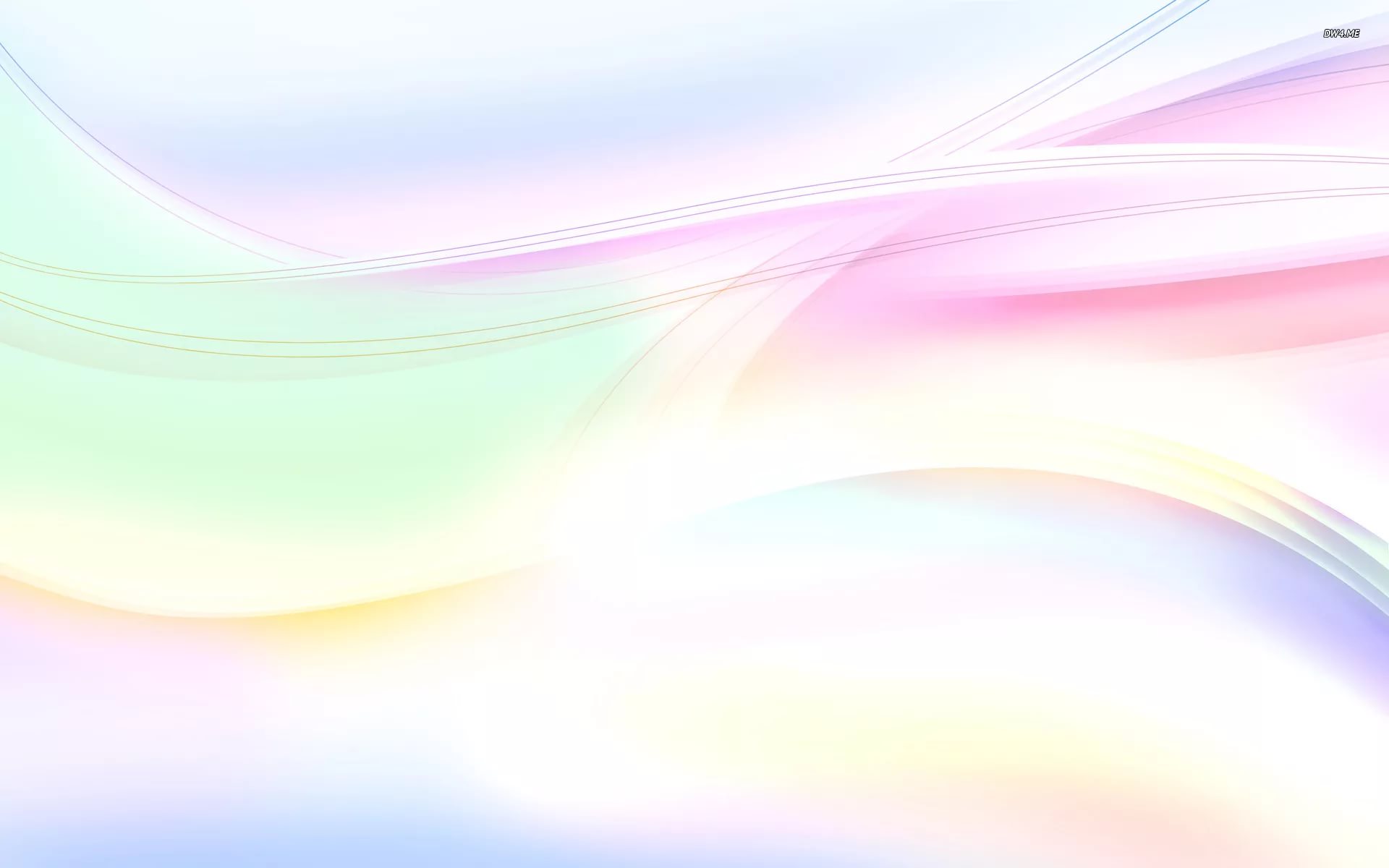 Цель: Способствовать формированию основ здорового
образа жизни у детей дошкольного возраста через активные
формы совместной деятельности всех участников
образовательных отношений.
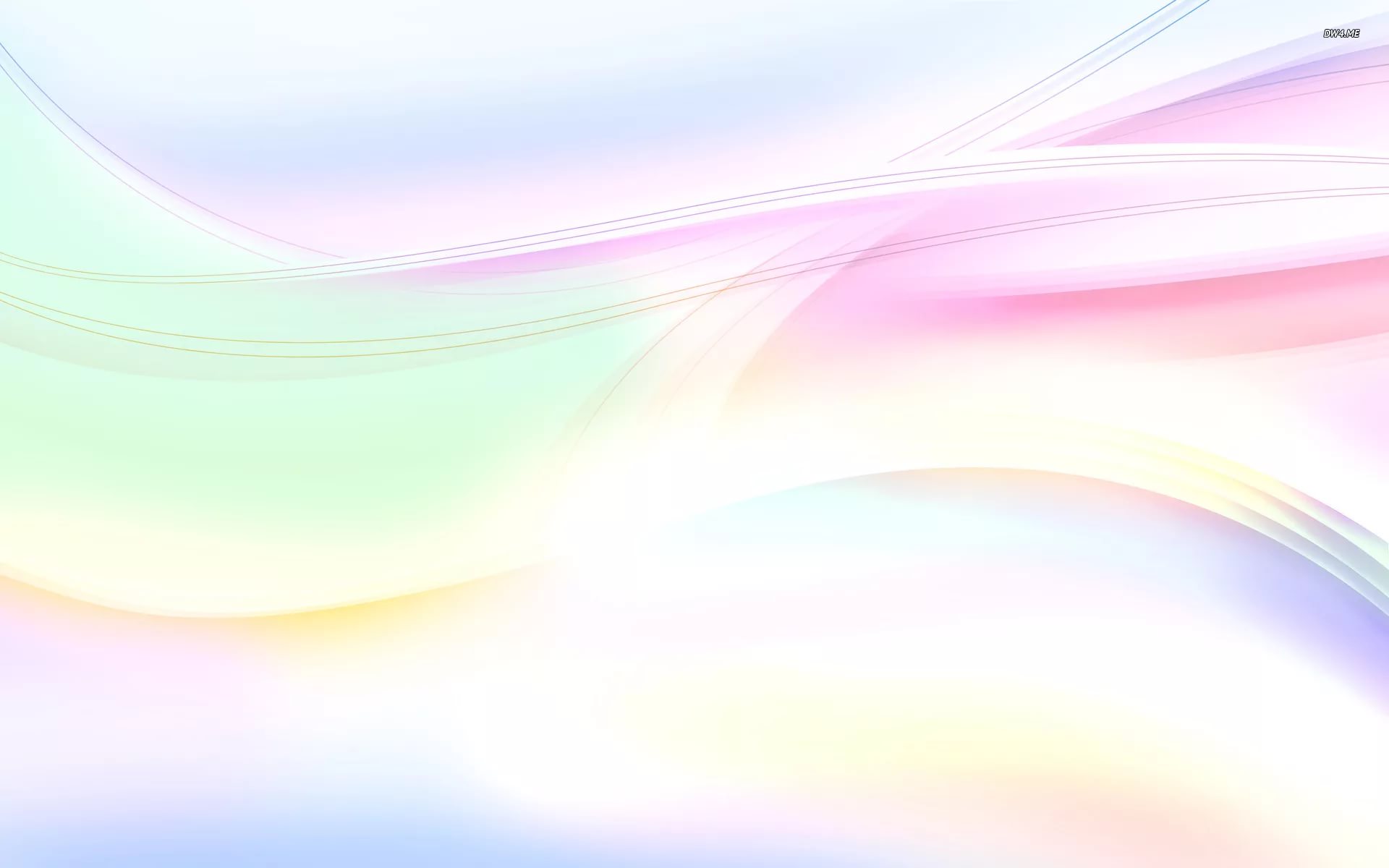 Задачи: 1) Расширить кругозор детей о своем здоровье;
2) Прививать навыки соблюдения правил личной гигиены, 
правильного питания, позитивного отношения к жизни
и физическим упражнениям;
3) Формировать у родителей и воспитанников ответственность
за сохранение и укрепление здоровья;
4) Прививать любовь к физической культуре.
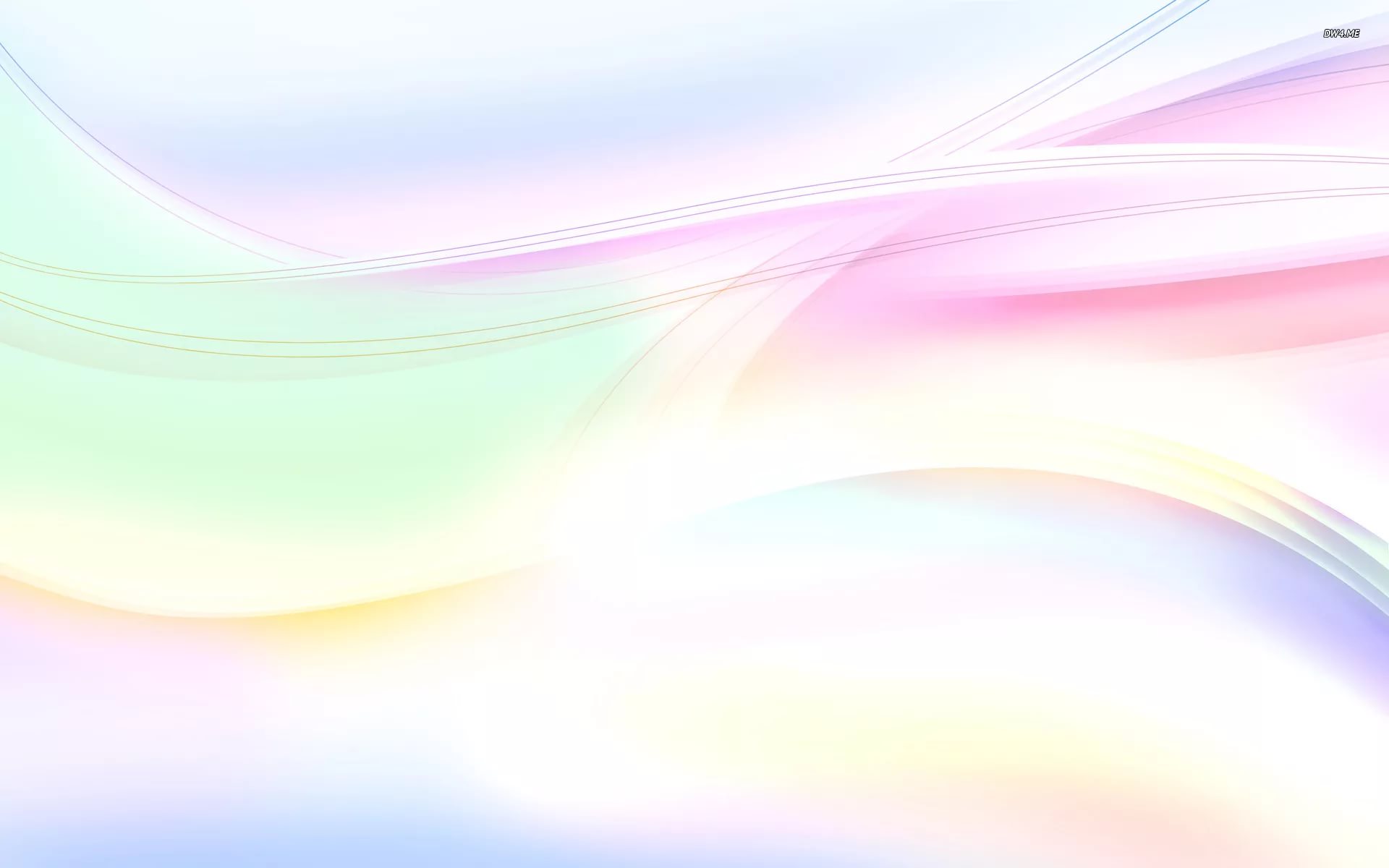 Форма работы: подбор литературы, анкетирование родителей,
консультация для родителей, оформление информационных
стендов, папки-передвижки, беседы, индивидуальные
беседы, познавательные занятия, физкультурные развлечения
и досуги, чтение художественной литературы, заучивание
стихов, просмотр иллюстраций, книг с национальными
блюдами, экскурсия на стадион, участие в соревнованиях, 
мастер-классы.
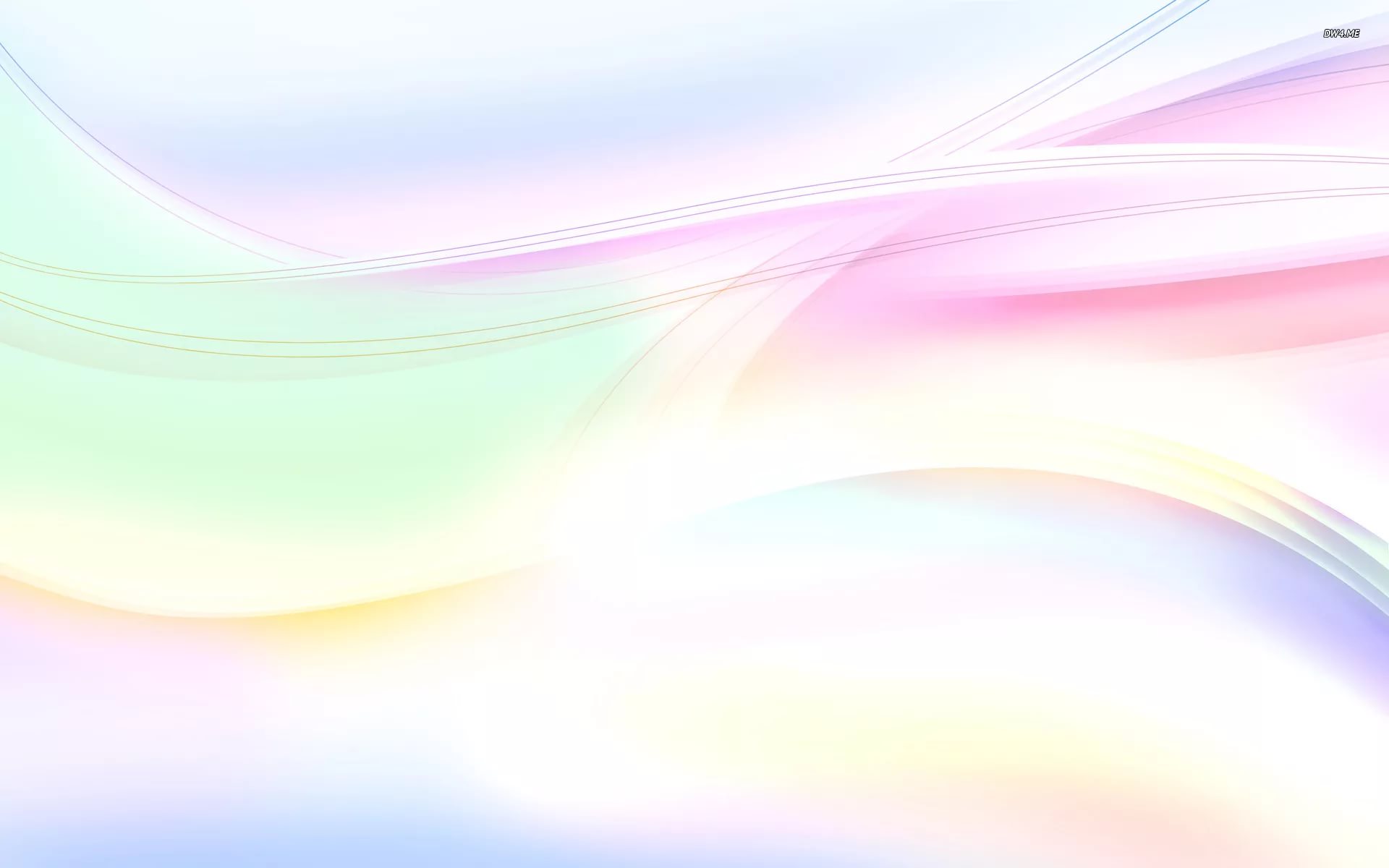 Культурно-гигиенические навыки
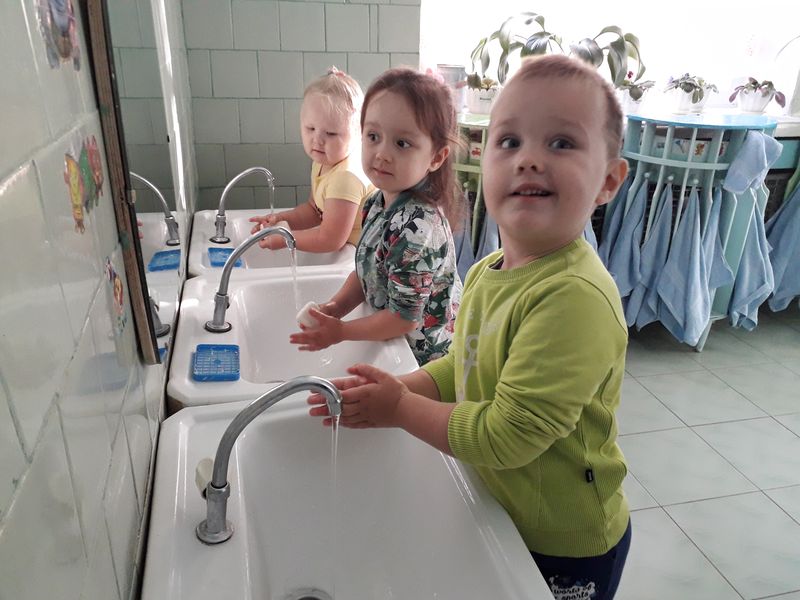 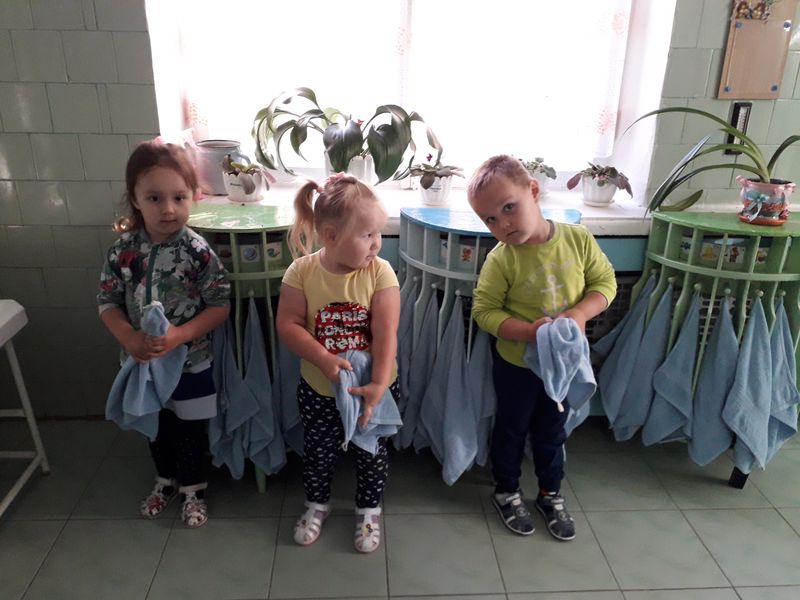 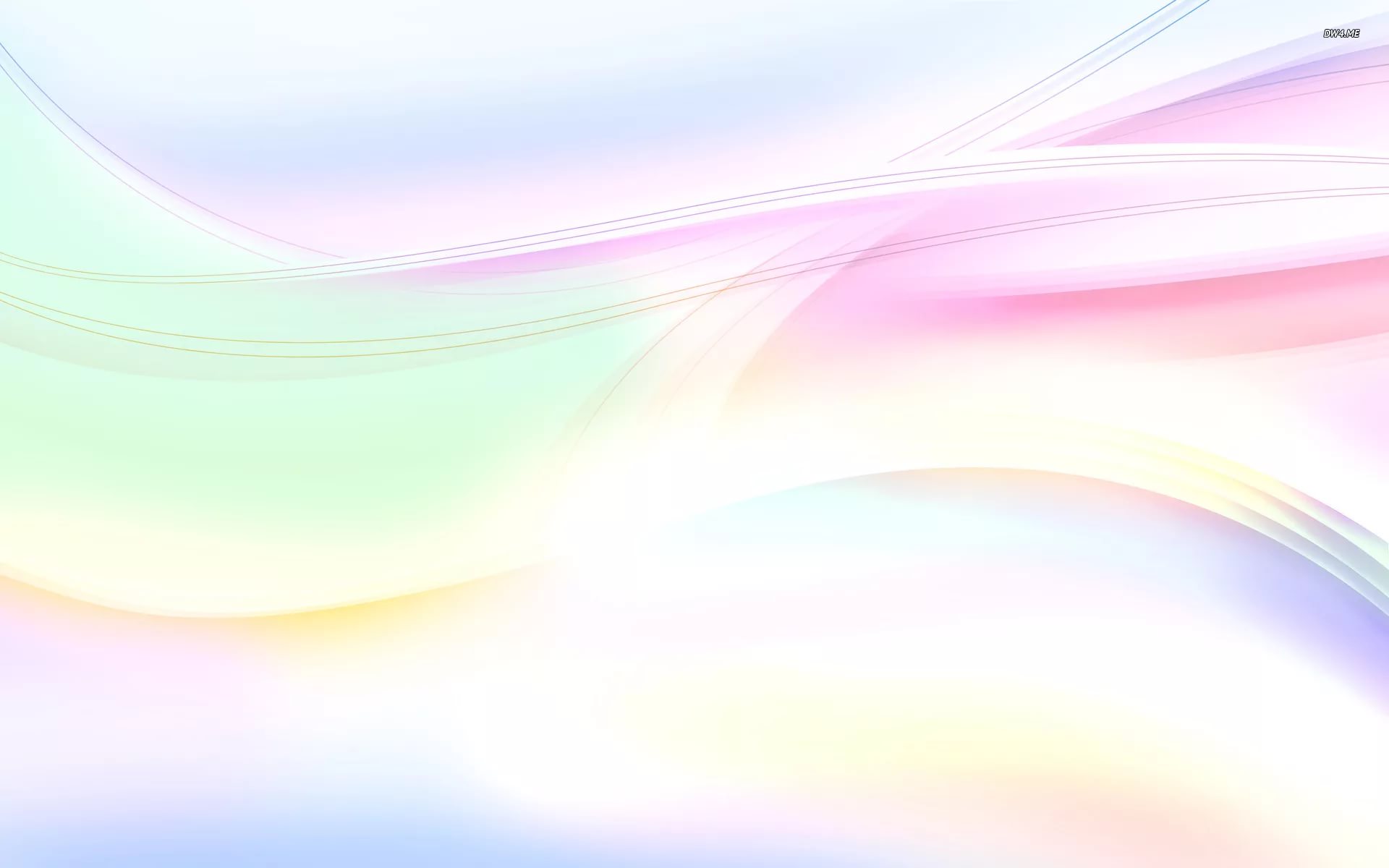 Где живут витаминки?
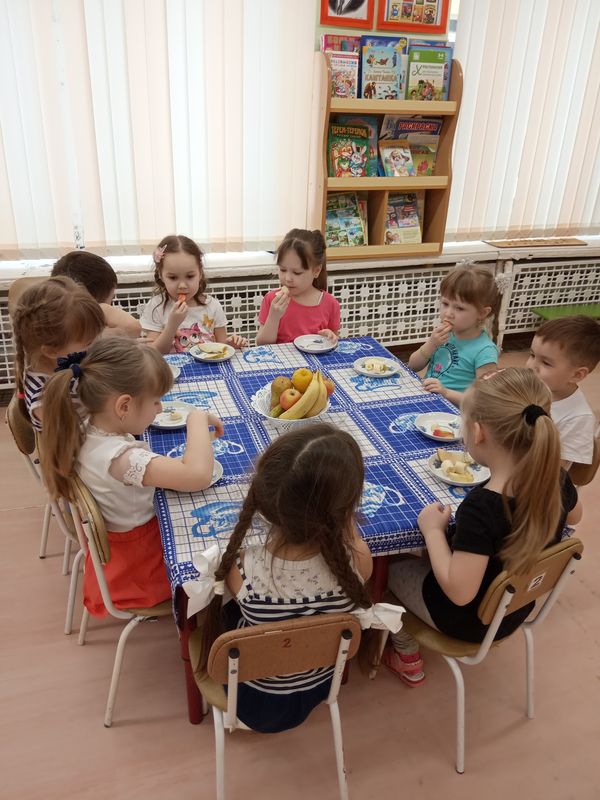 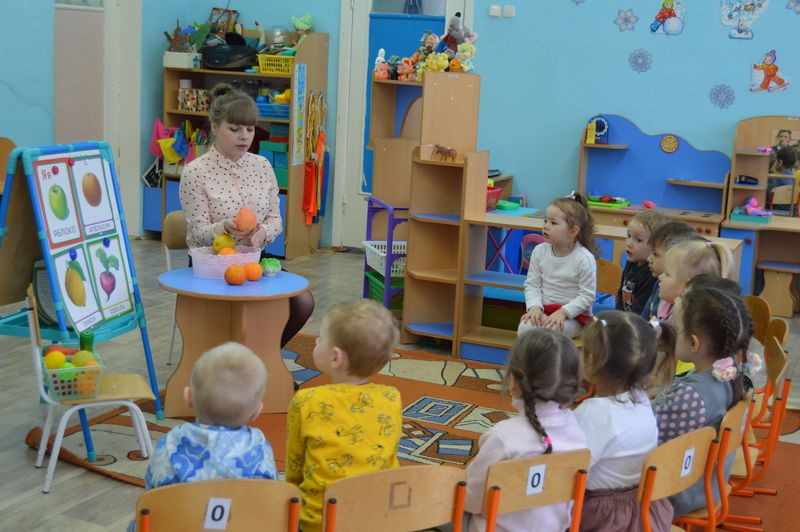 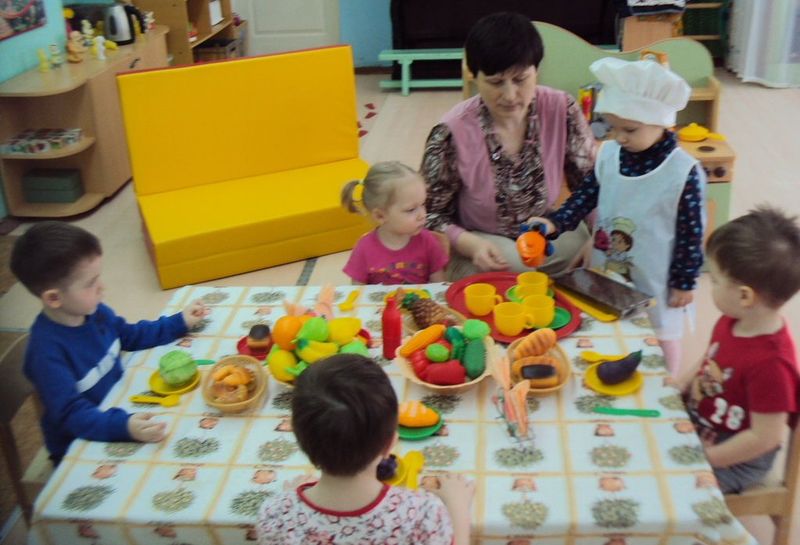 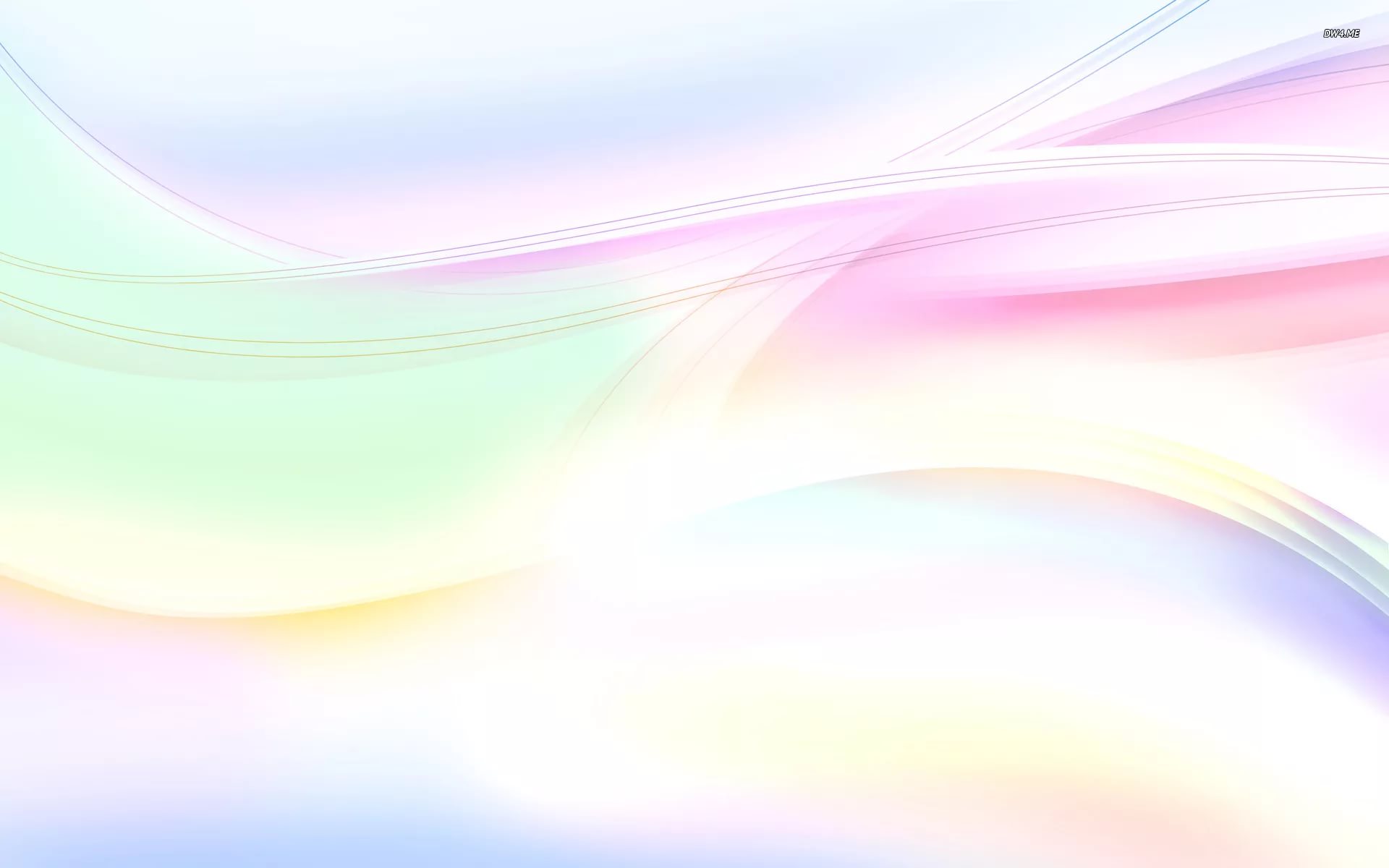 В гости к повару
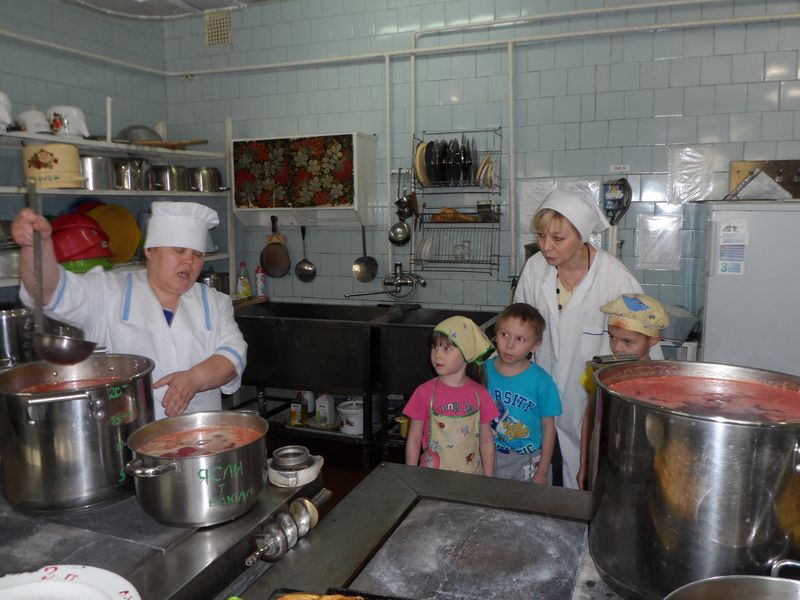 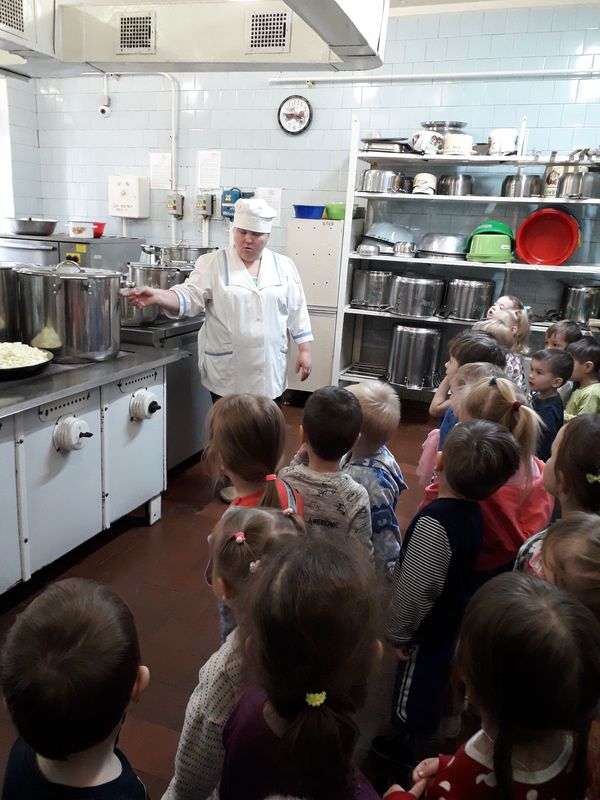 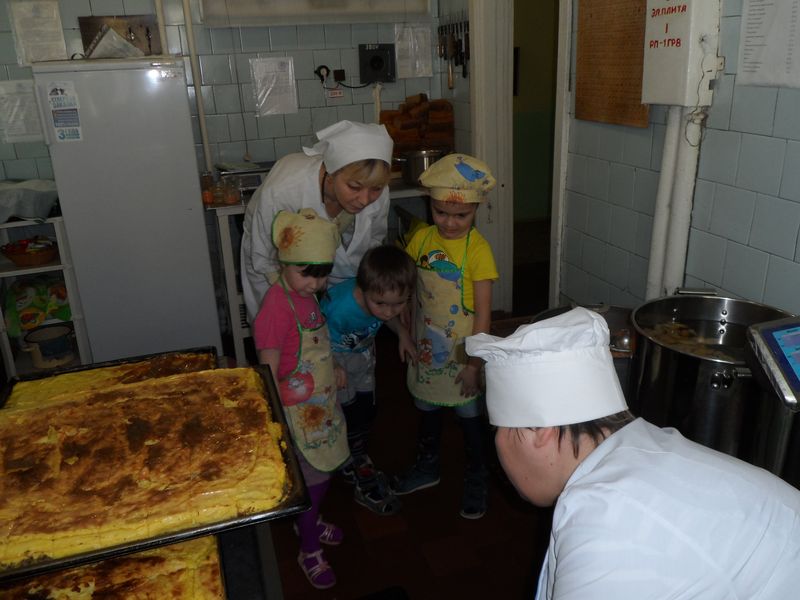 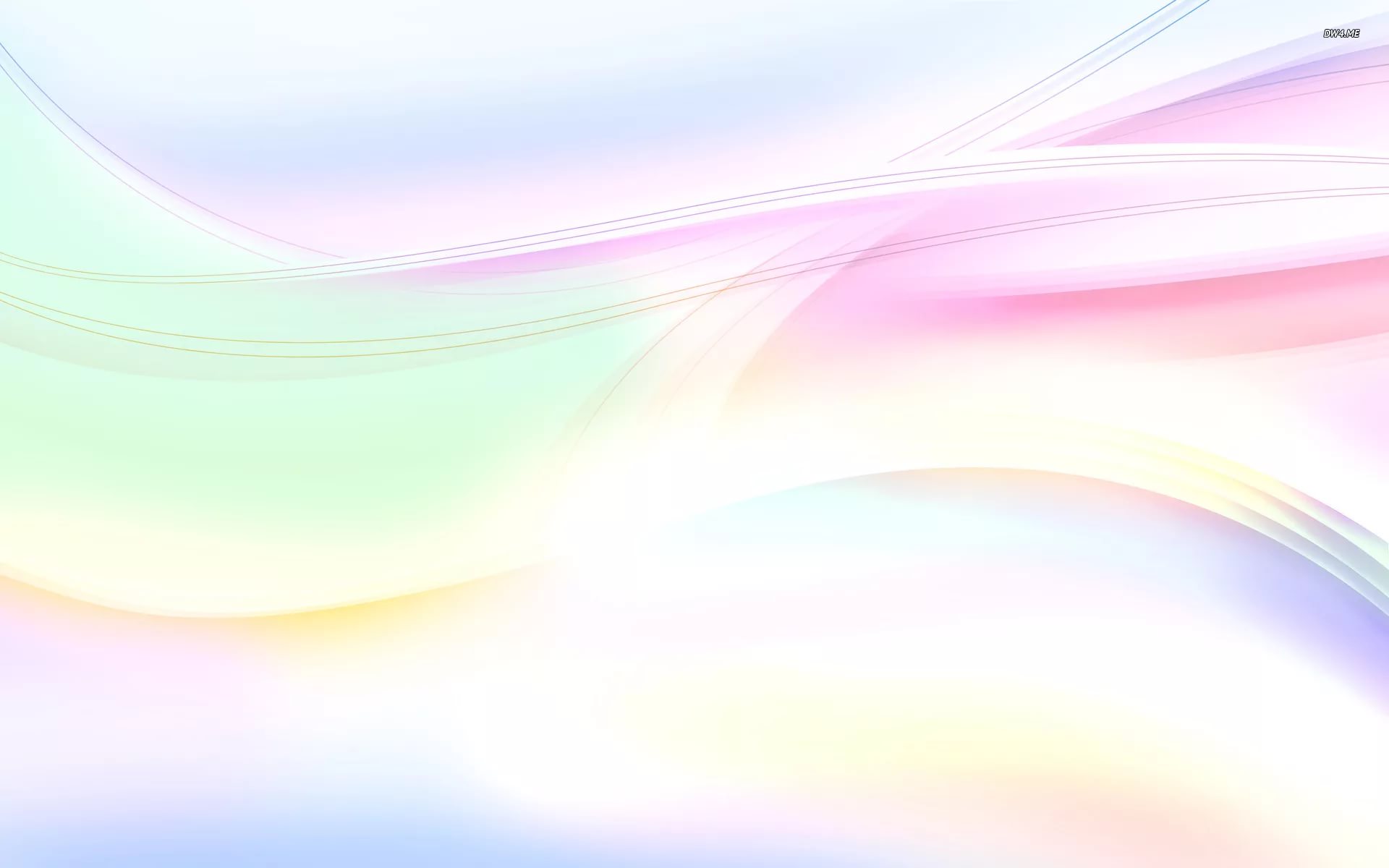 Дегустация нового меню
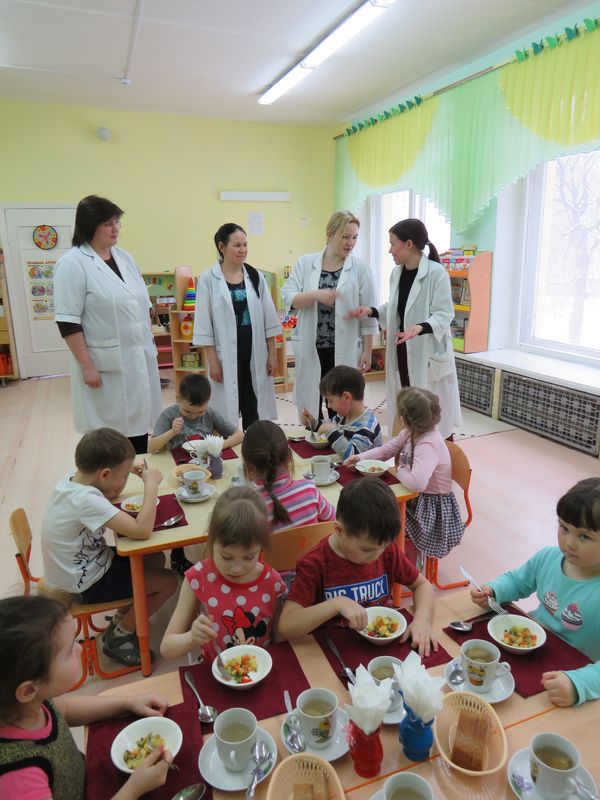 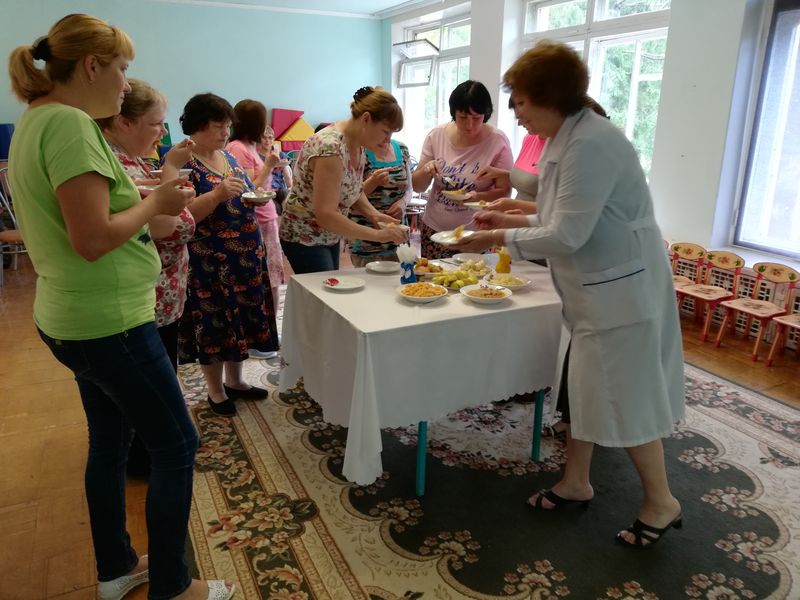 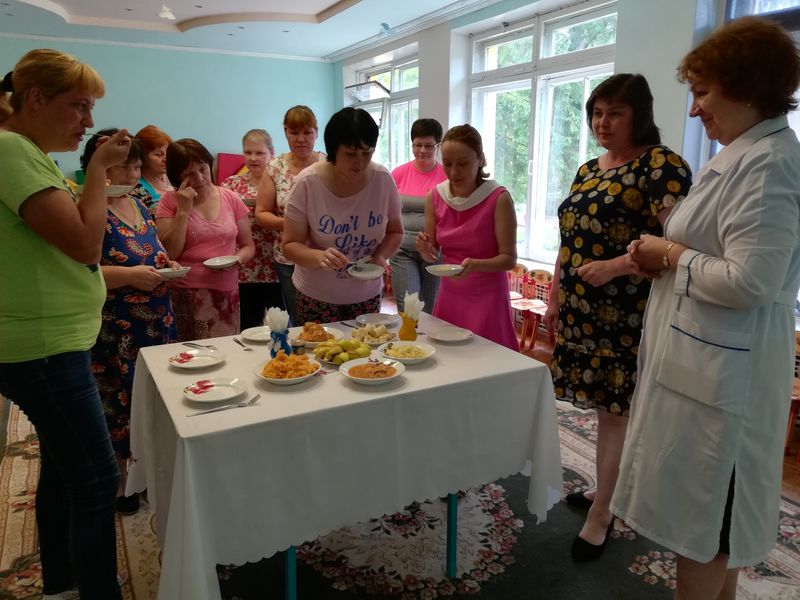 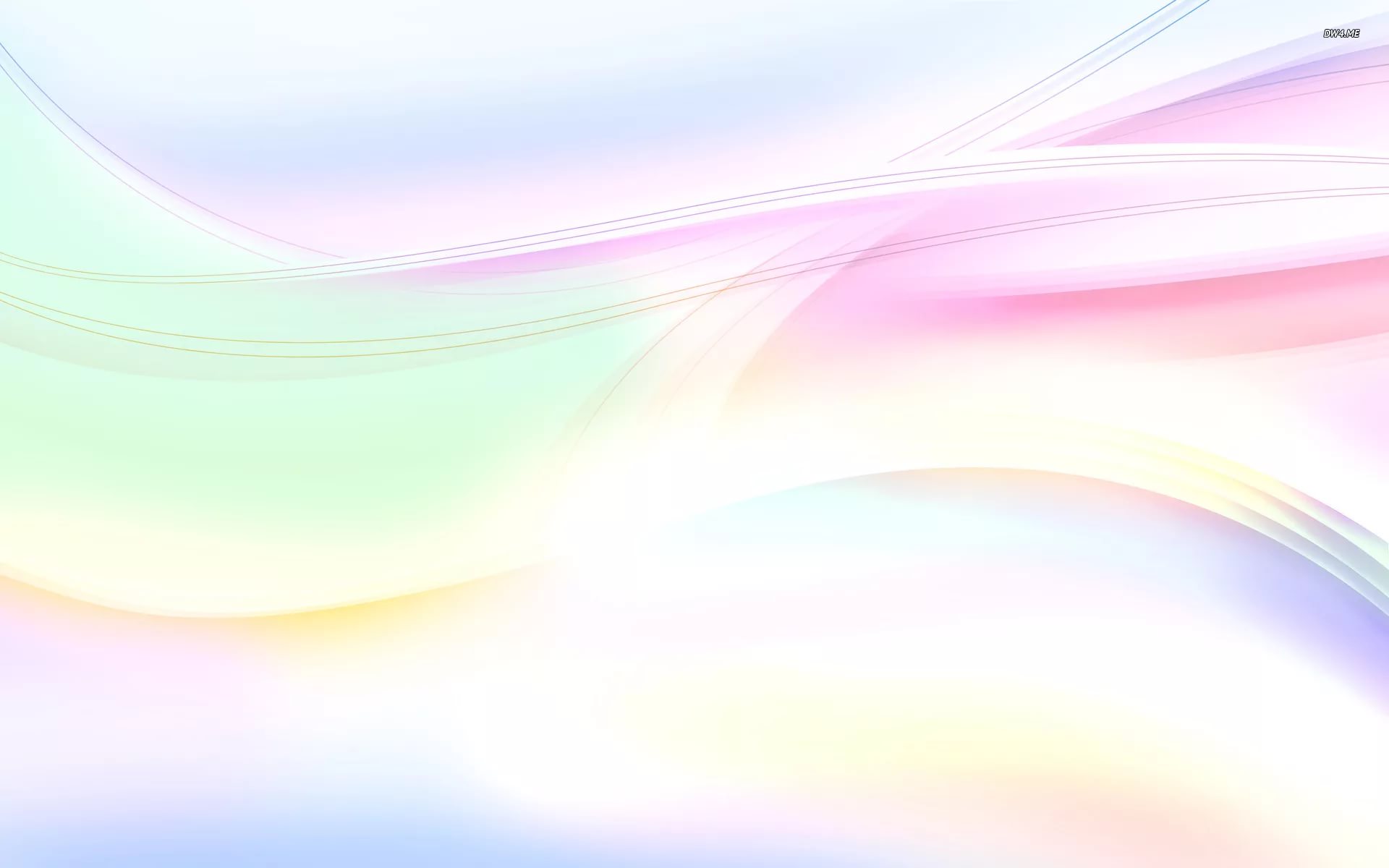 Готовим вместе с мамой
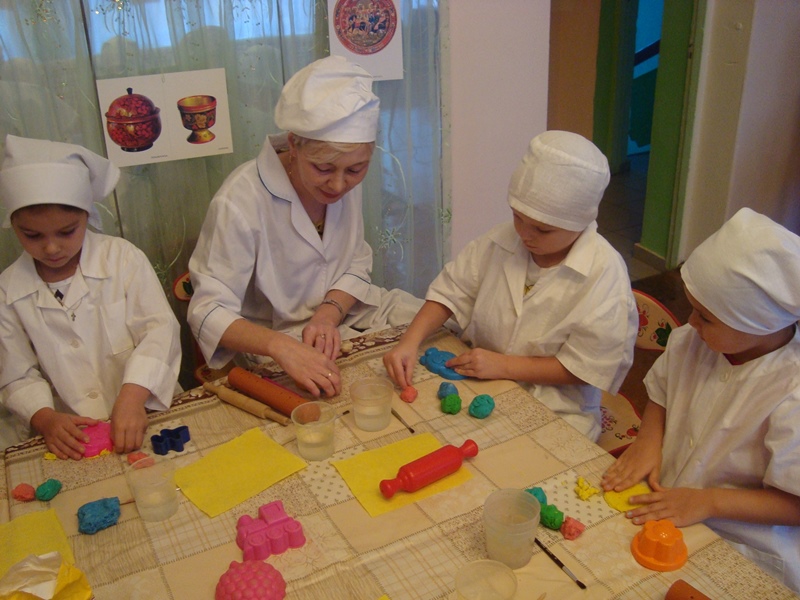 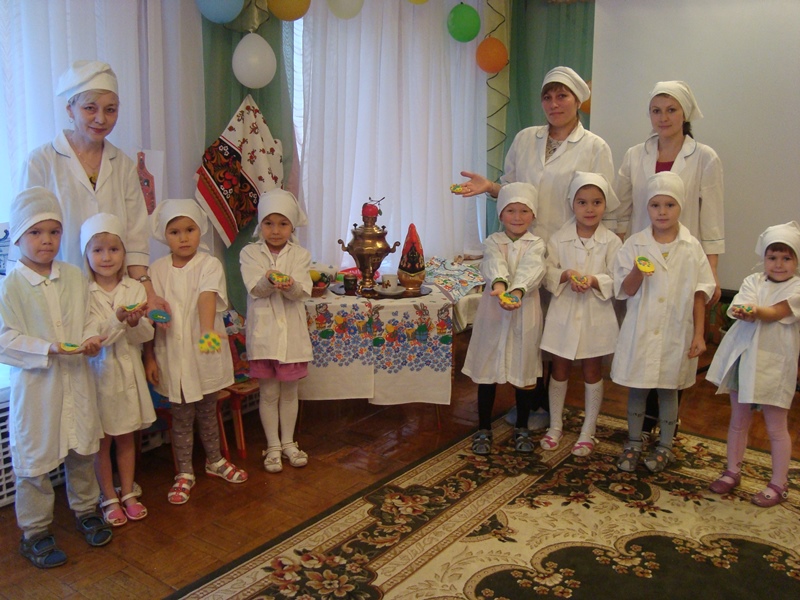 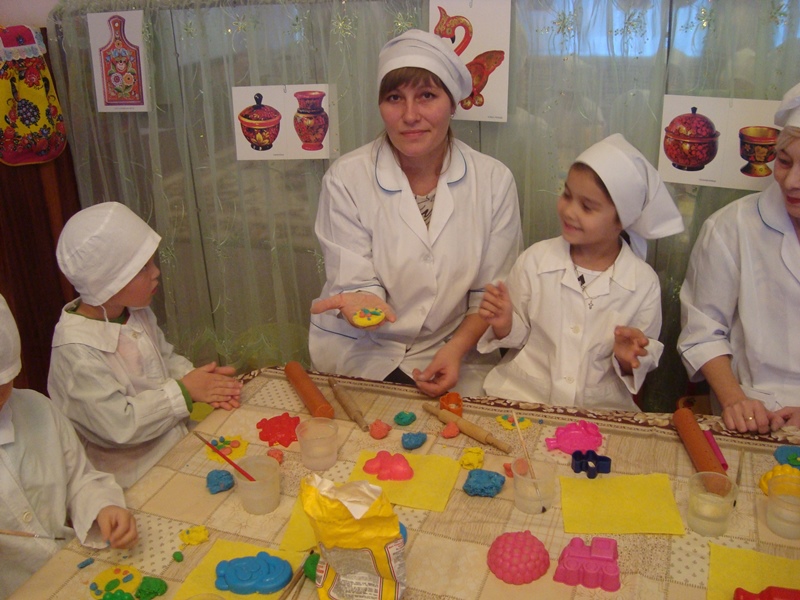 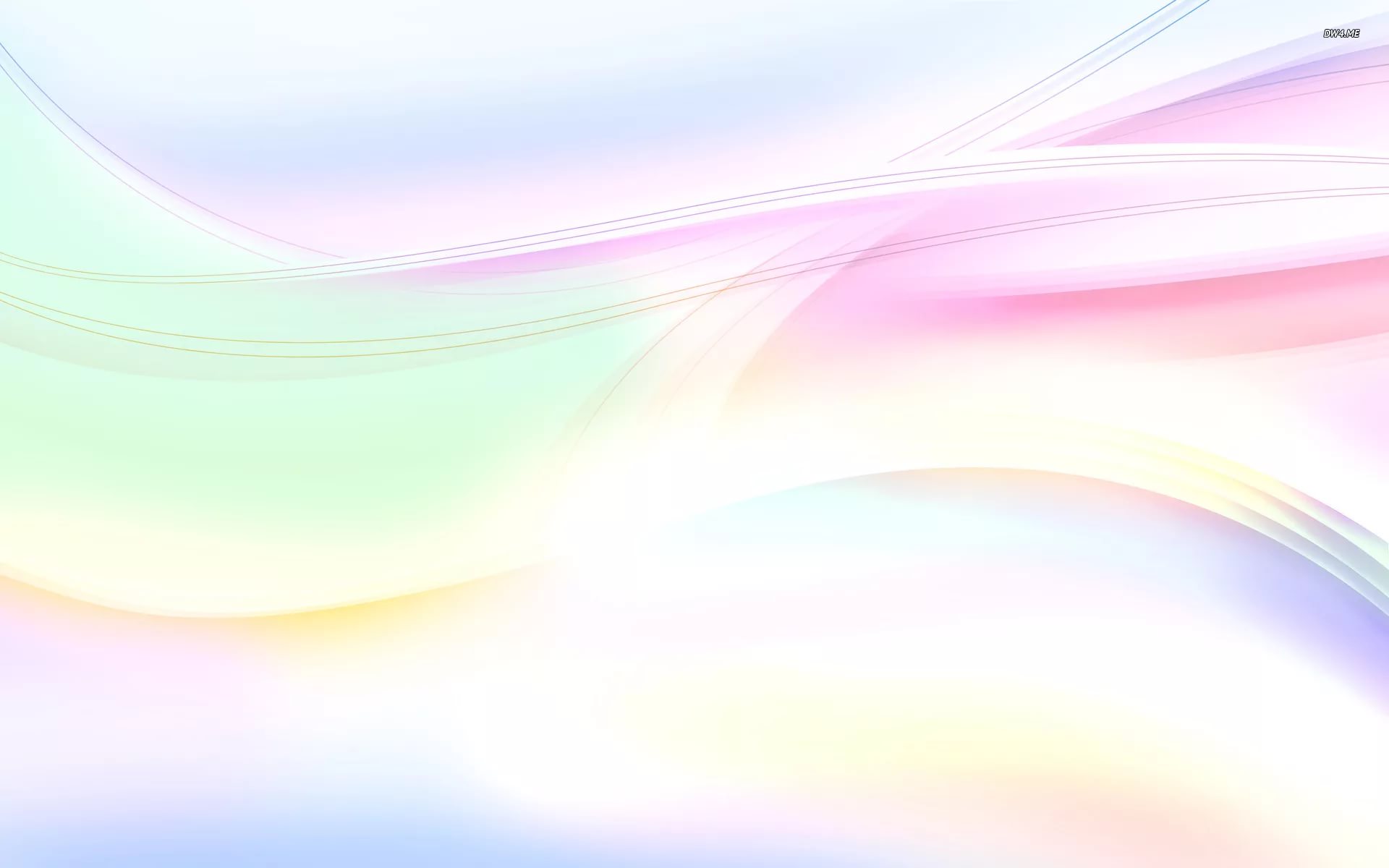 Путешествие колоска
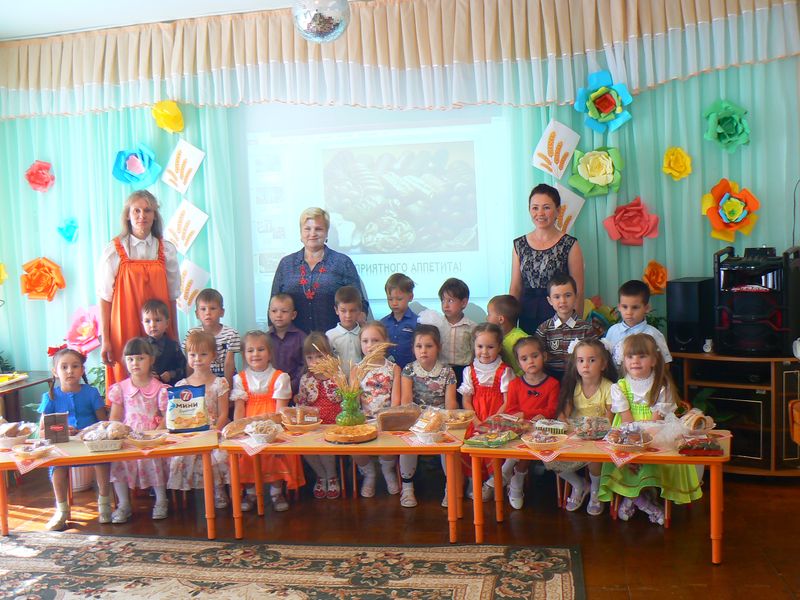 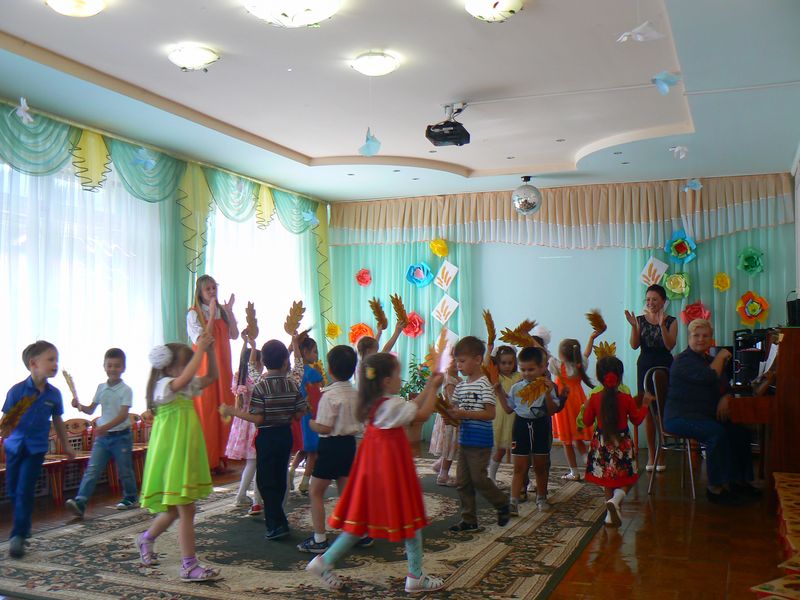 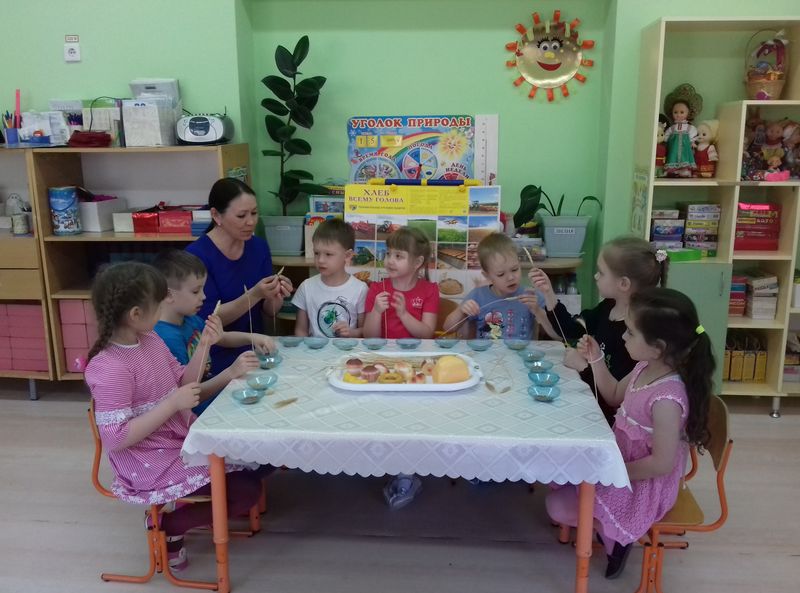 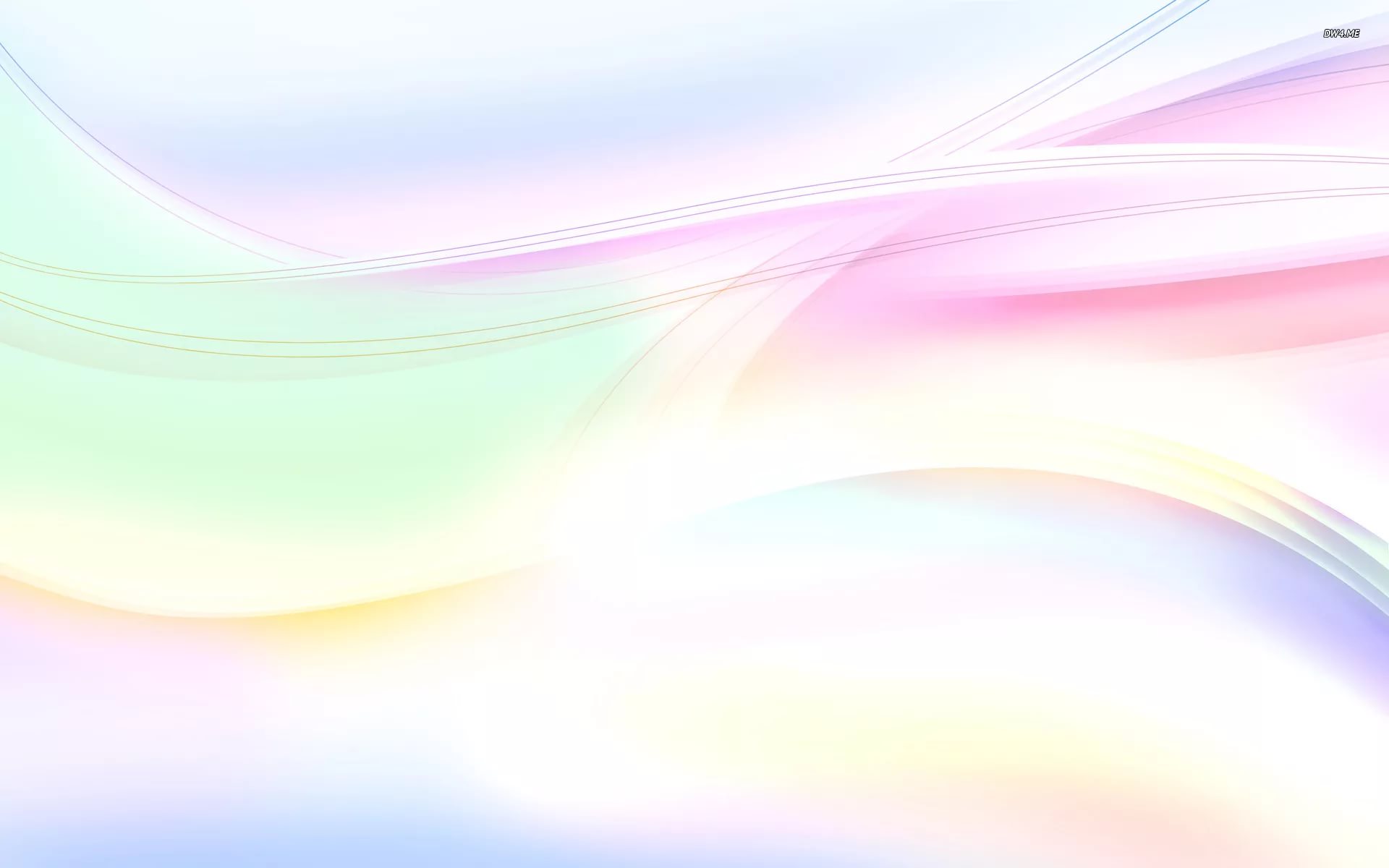 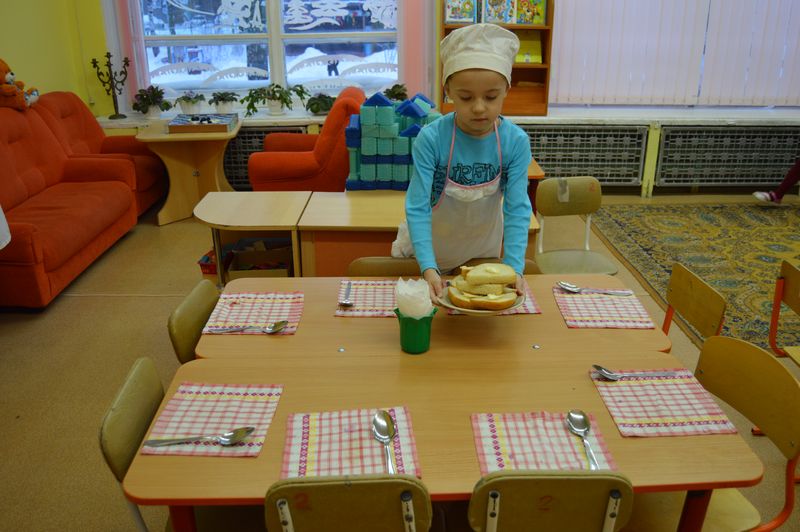 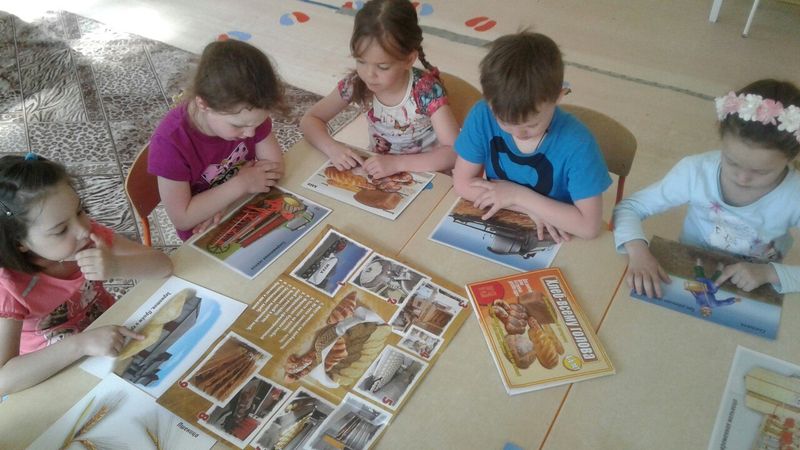 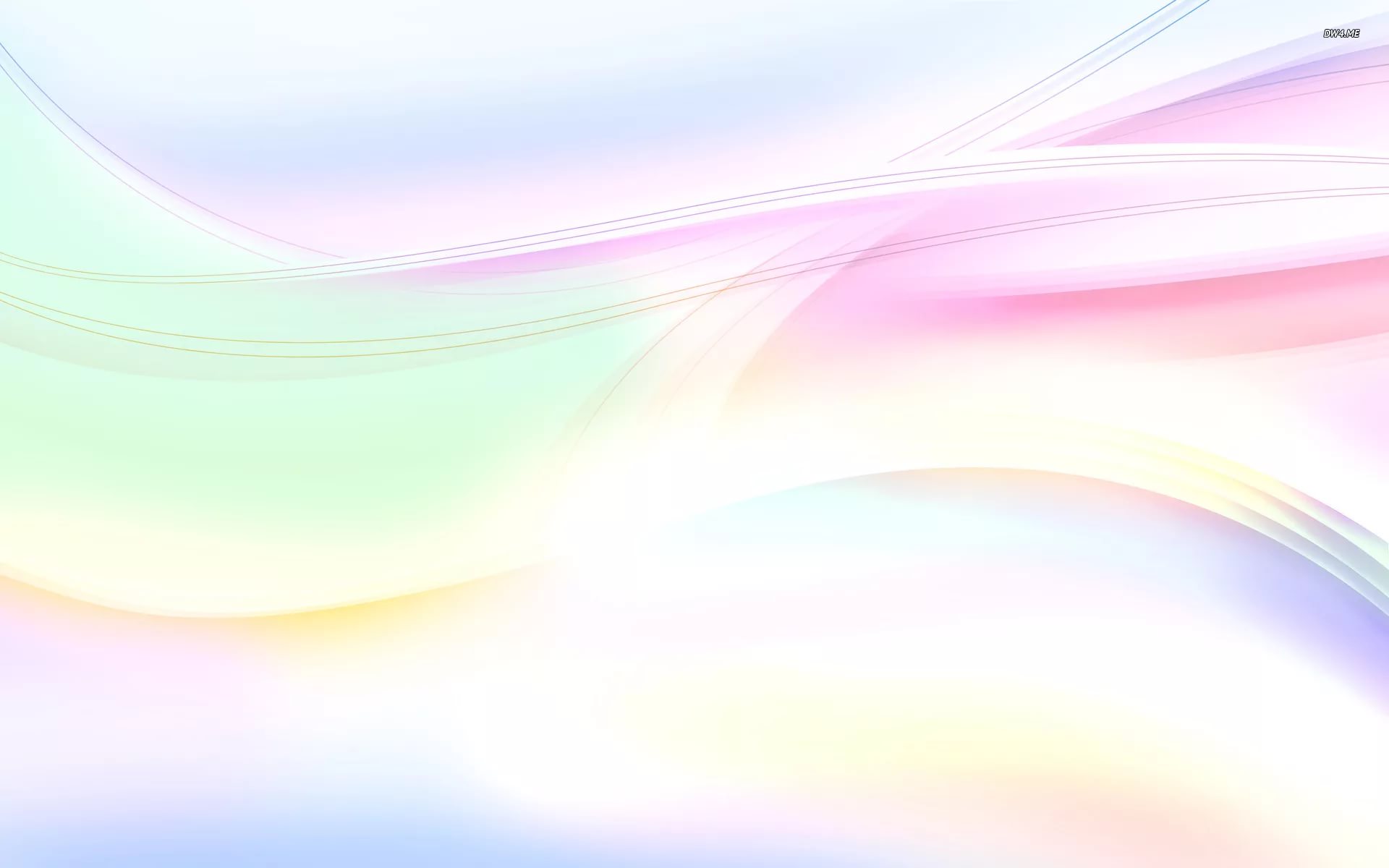 Сервировка стола
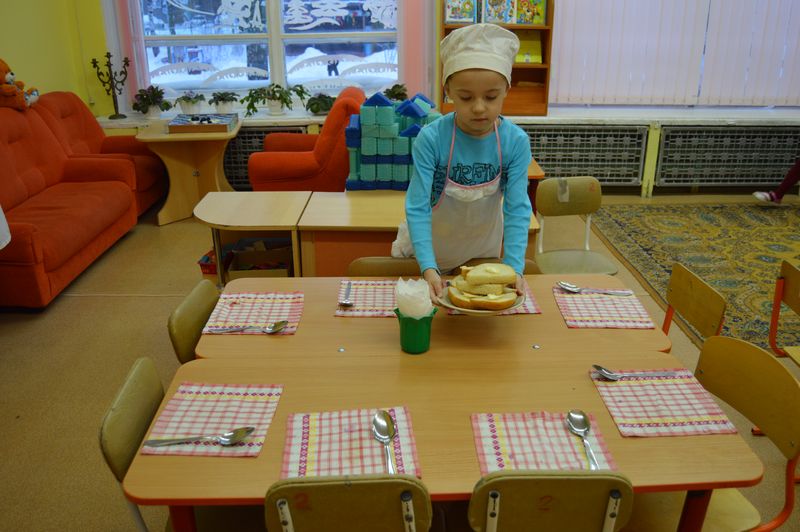 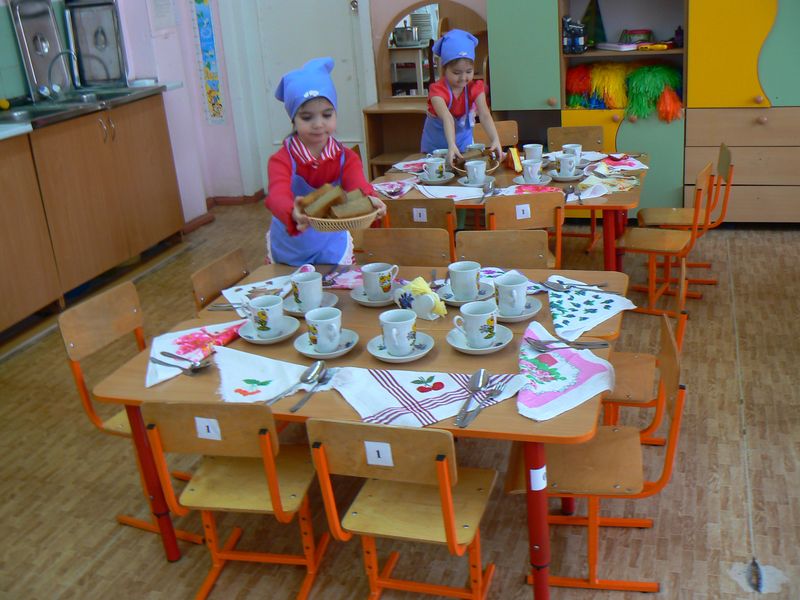 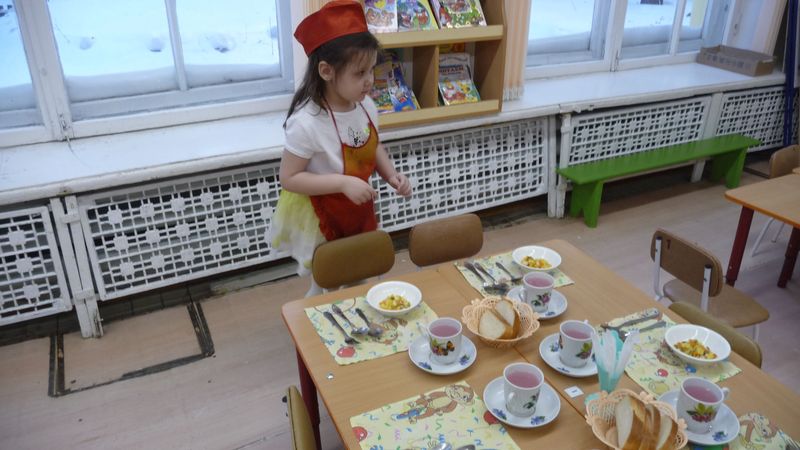 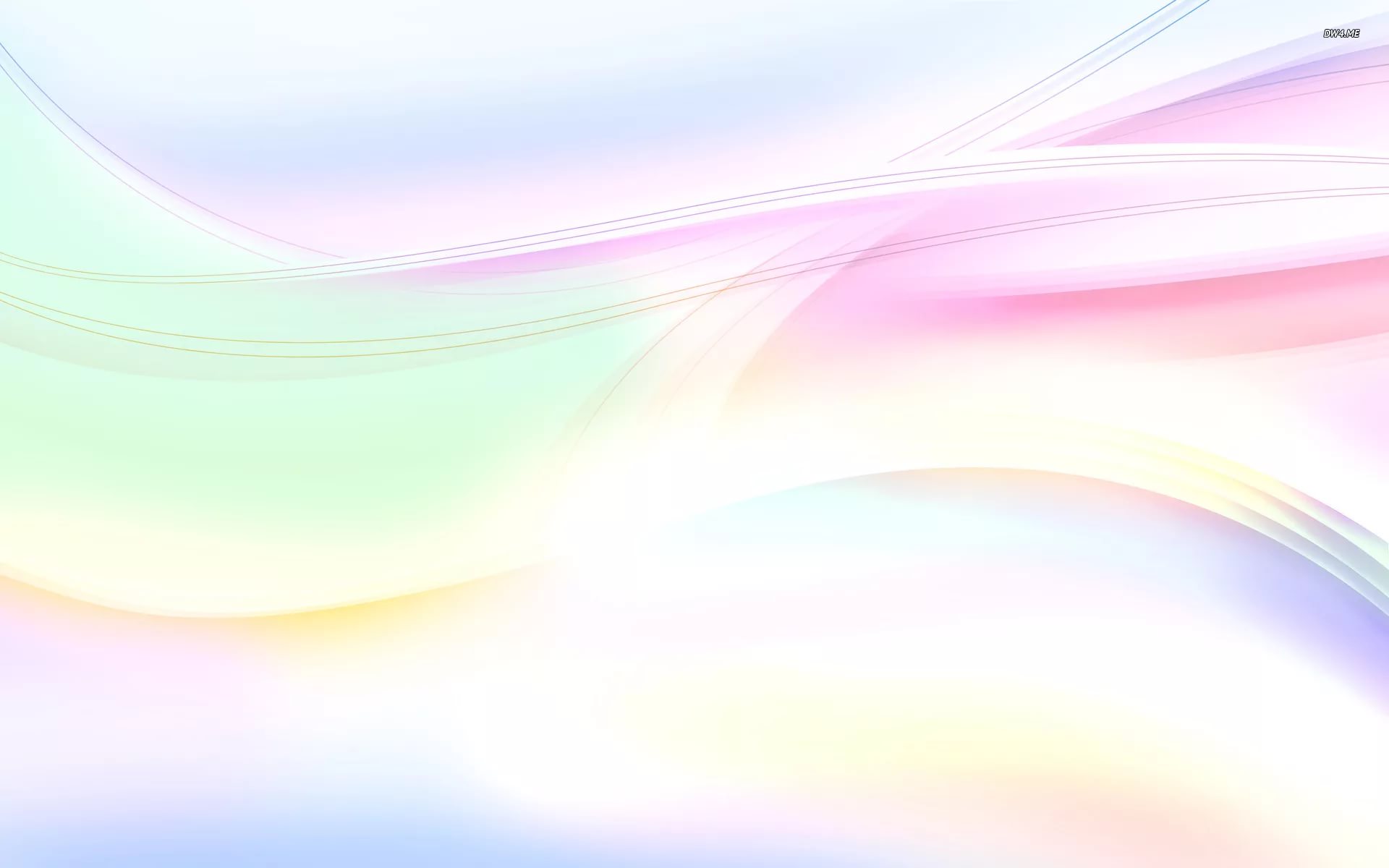 Богатырская каша
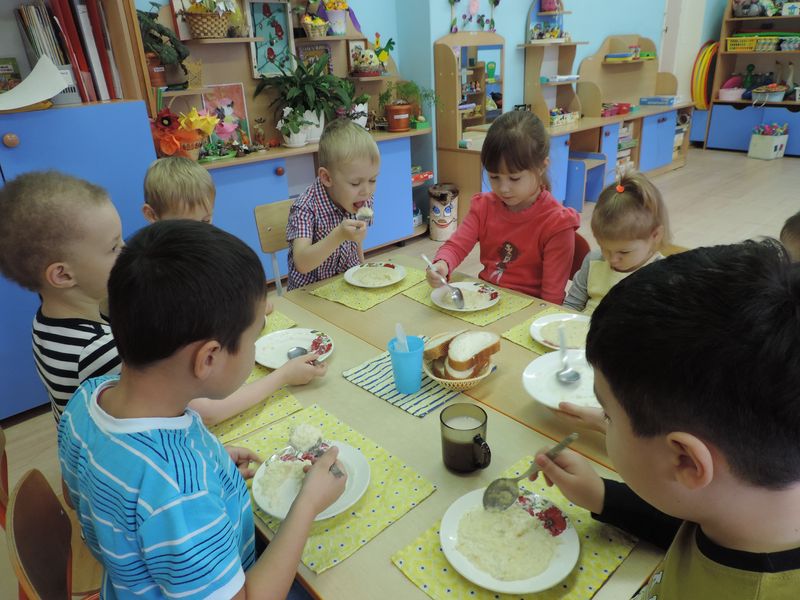 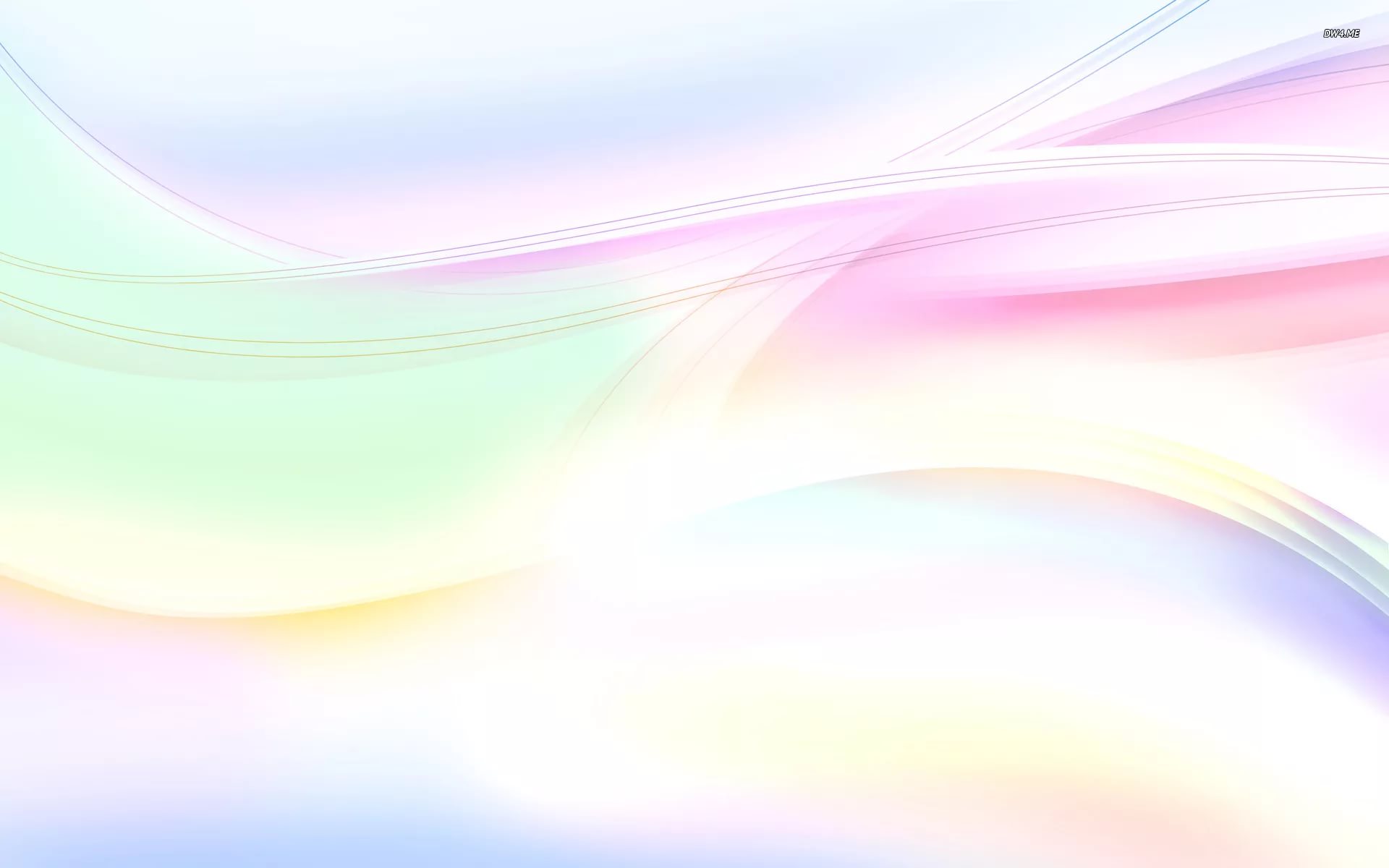 Сажаем витамины
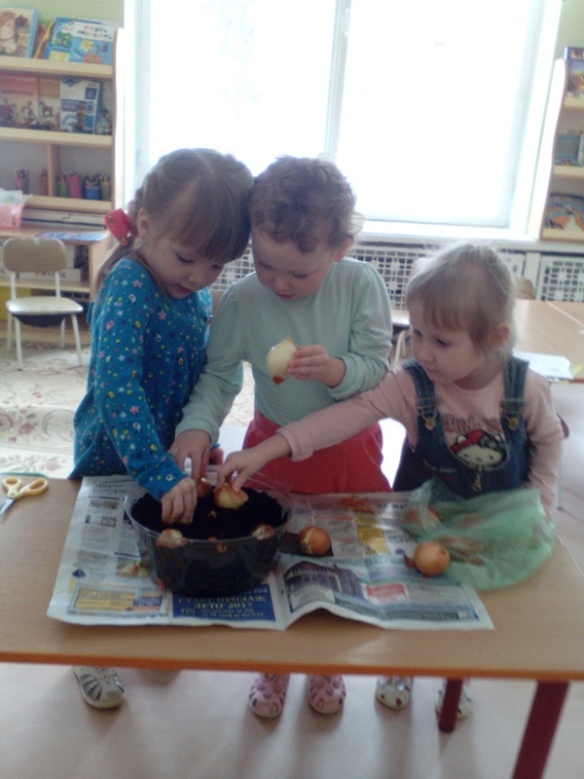 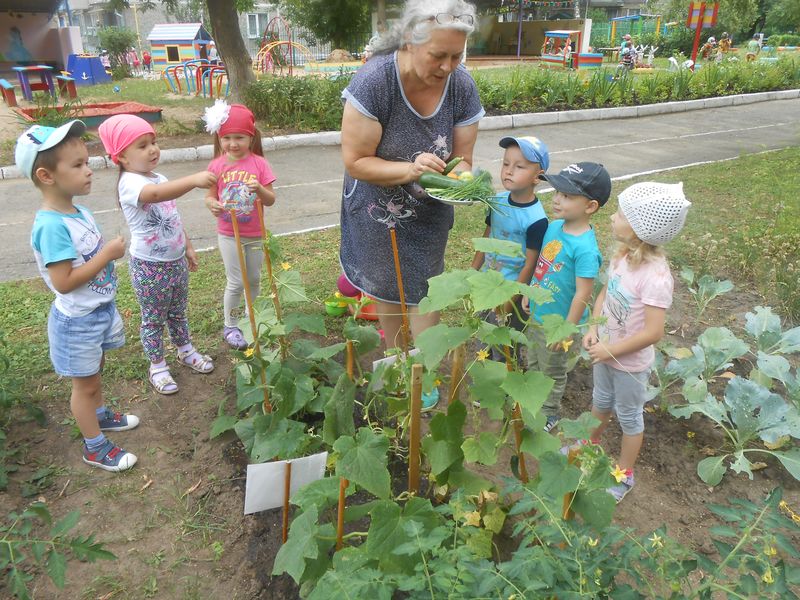 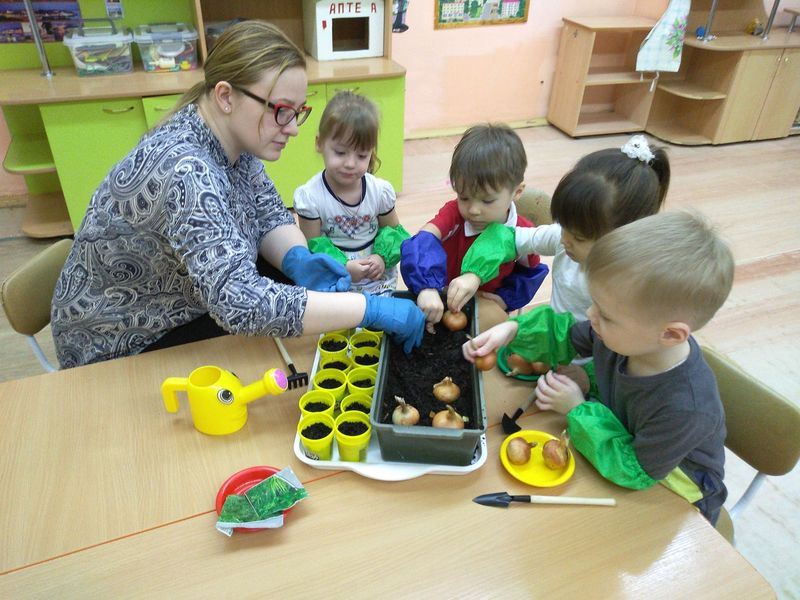 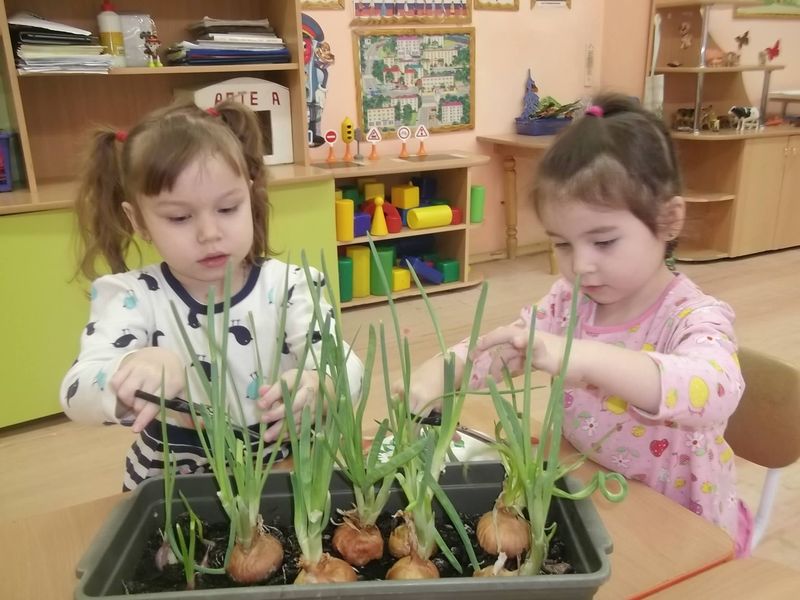 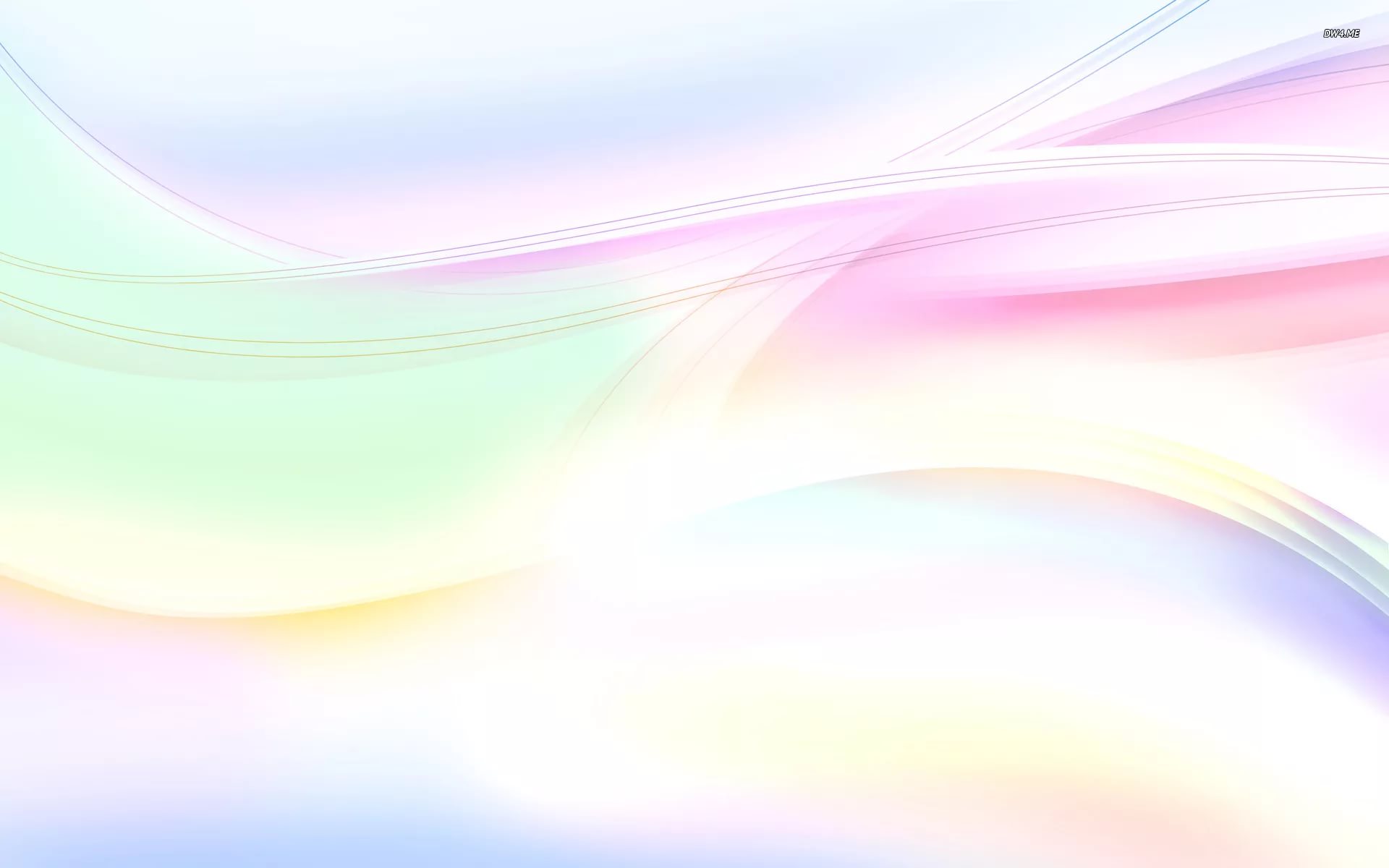 Готовим салаты
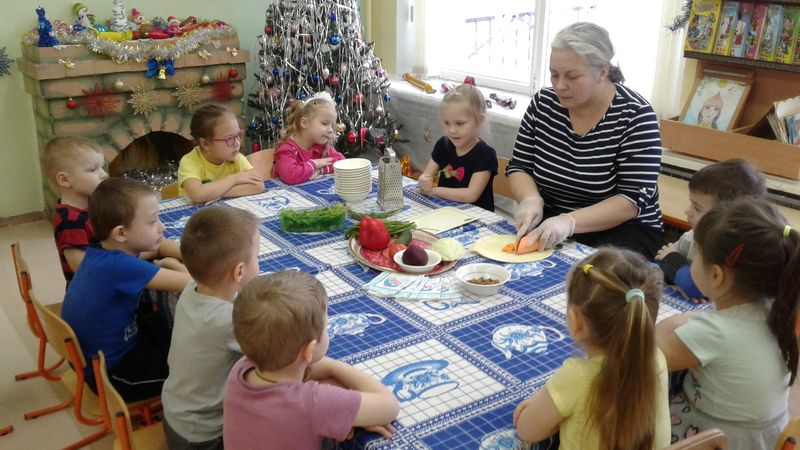 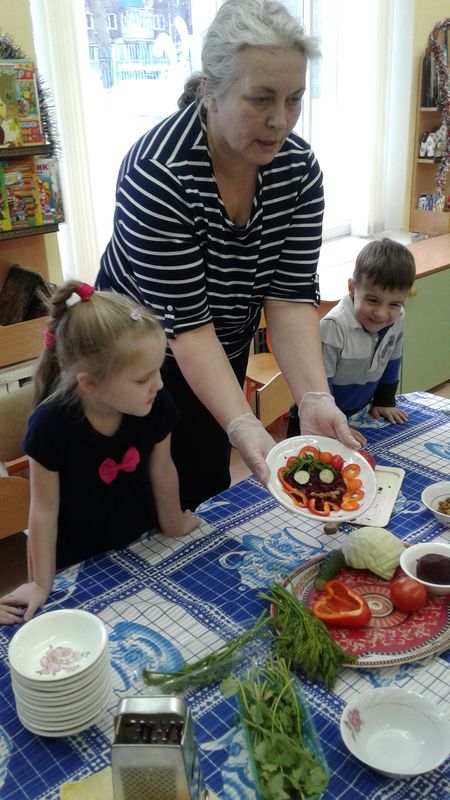 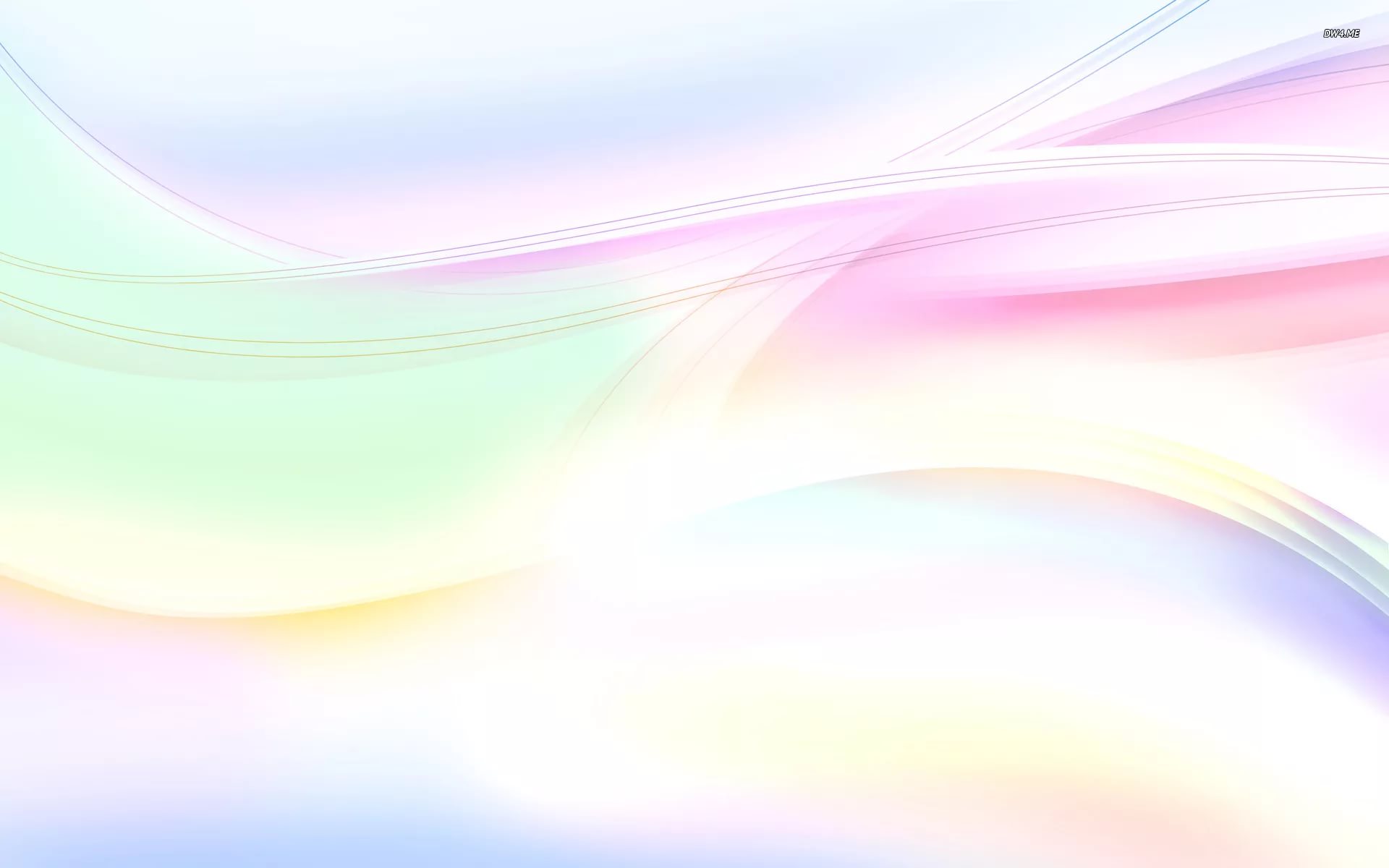 Праздник чая
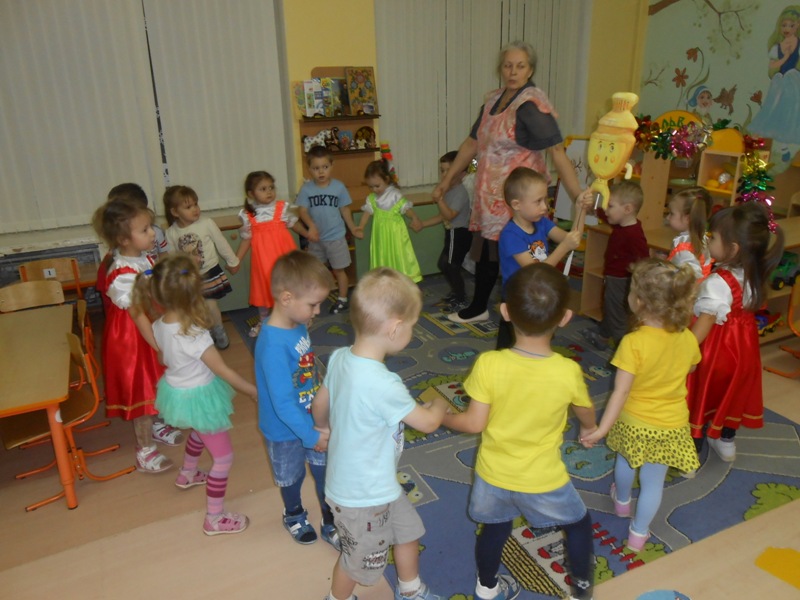 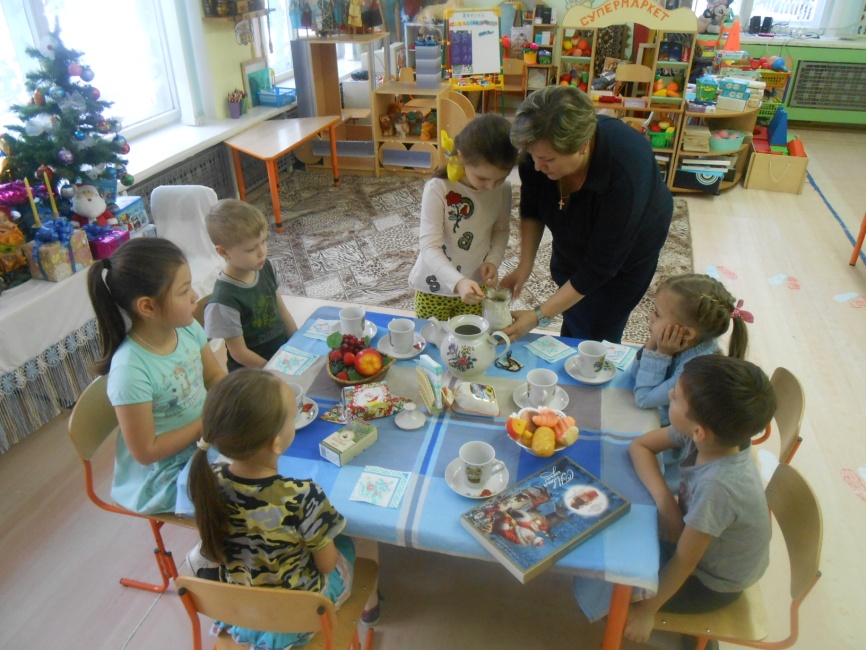 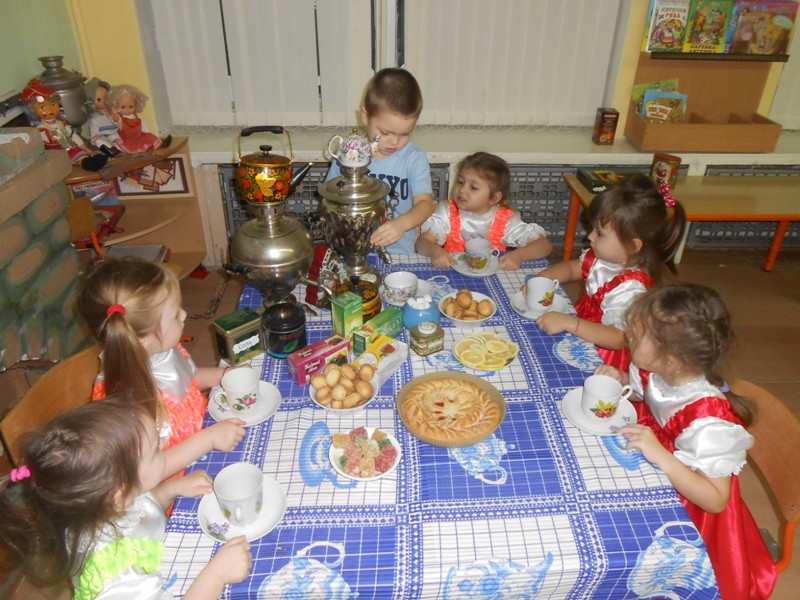 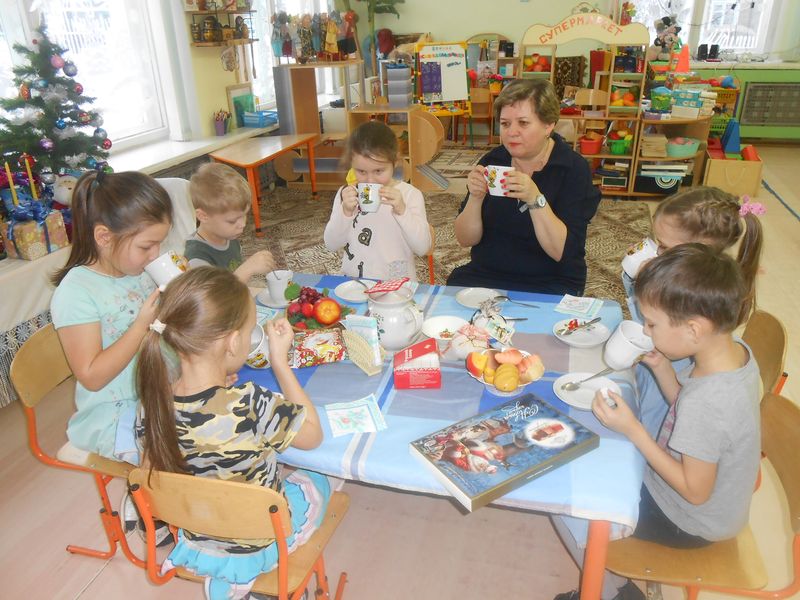 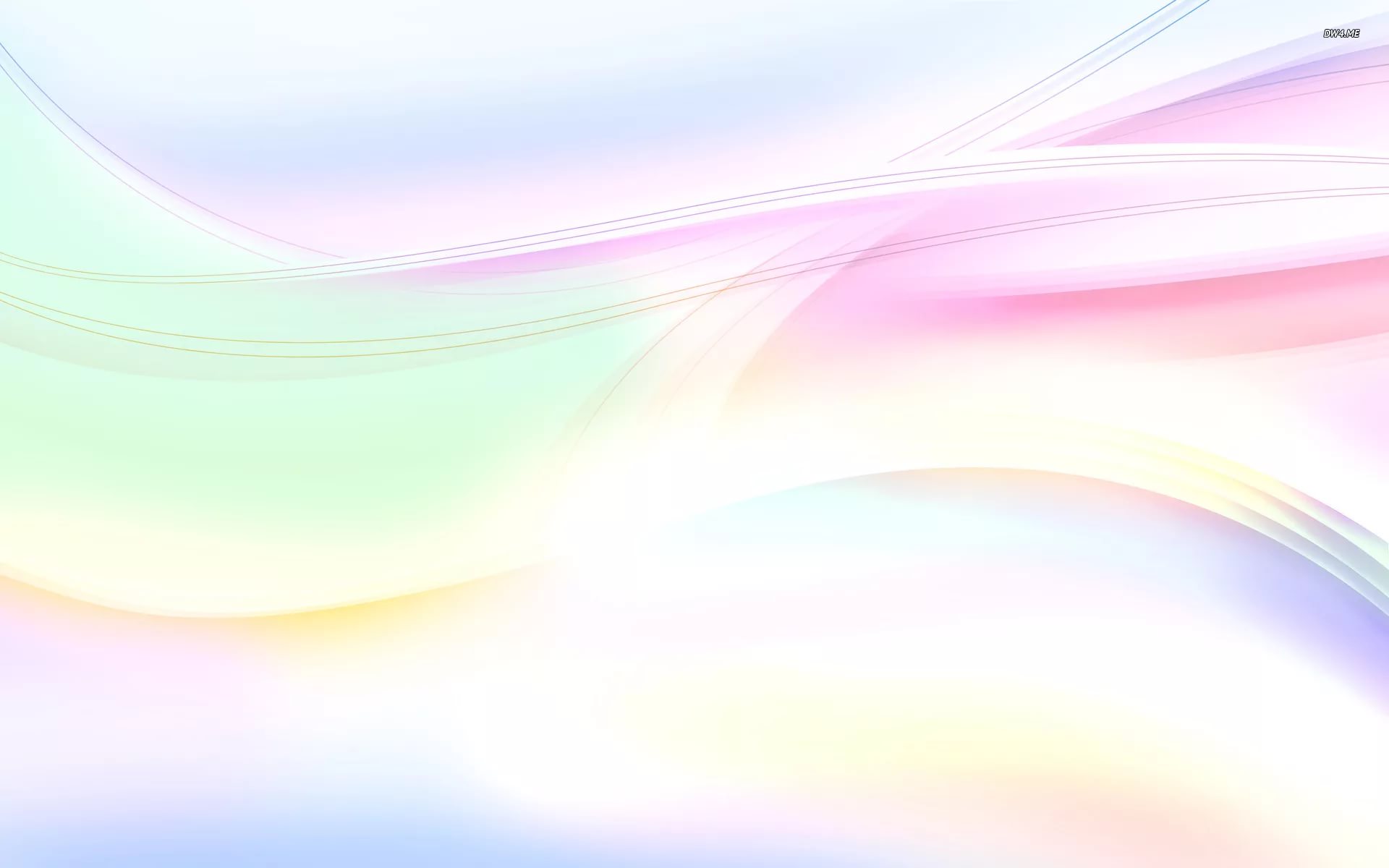 Утренняя гимнастика с родителями
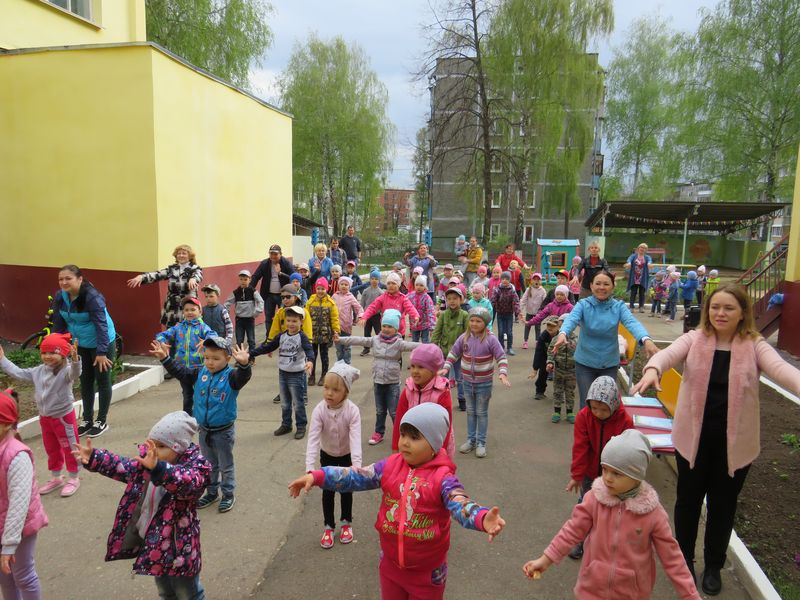 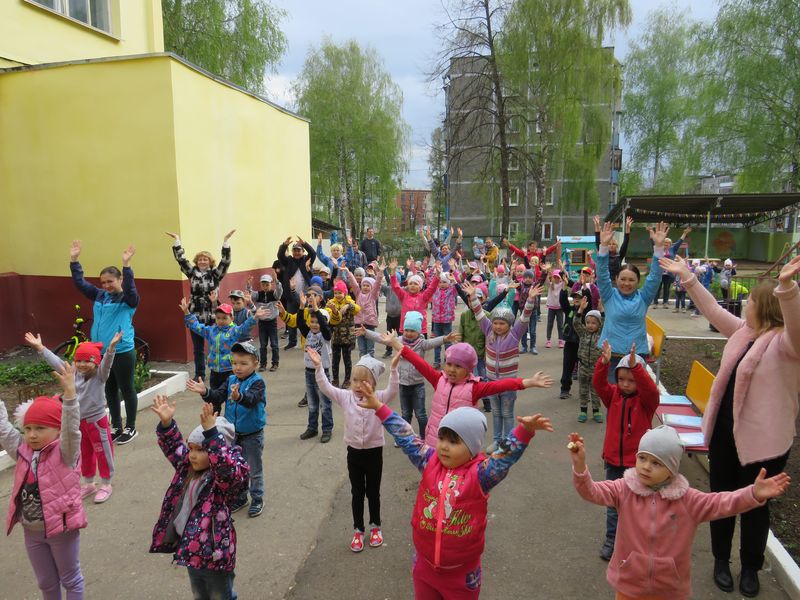 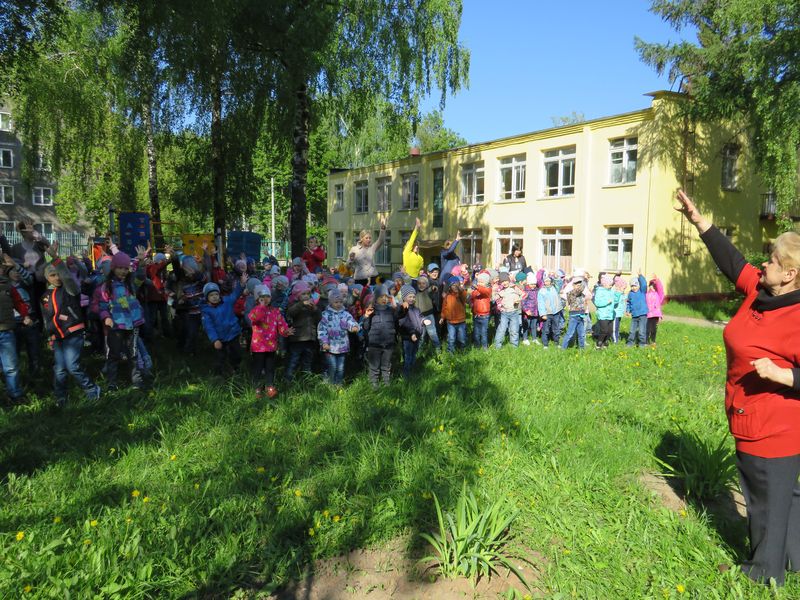 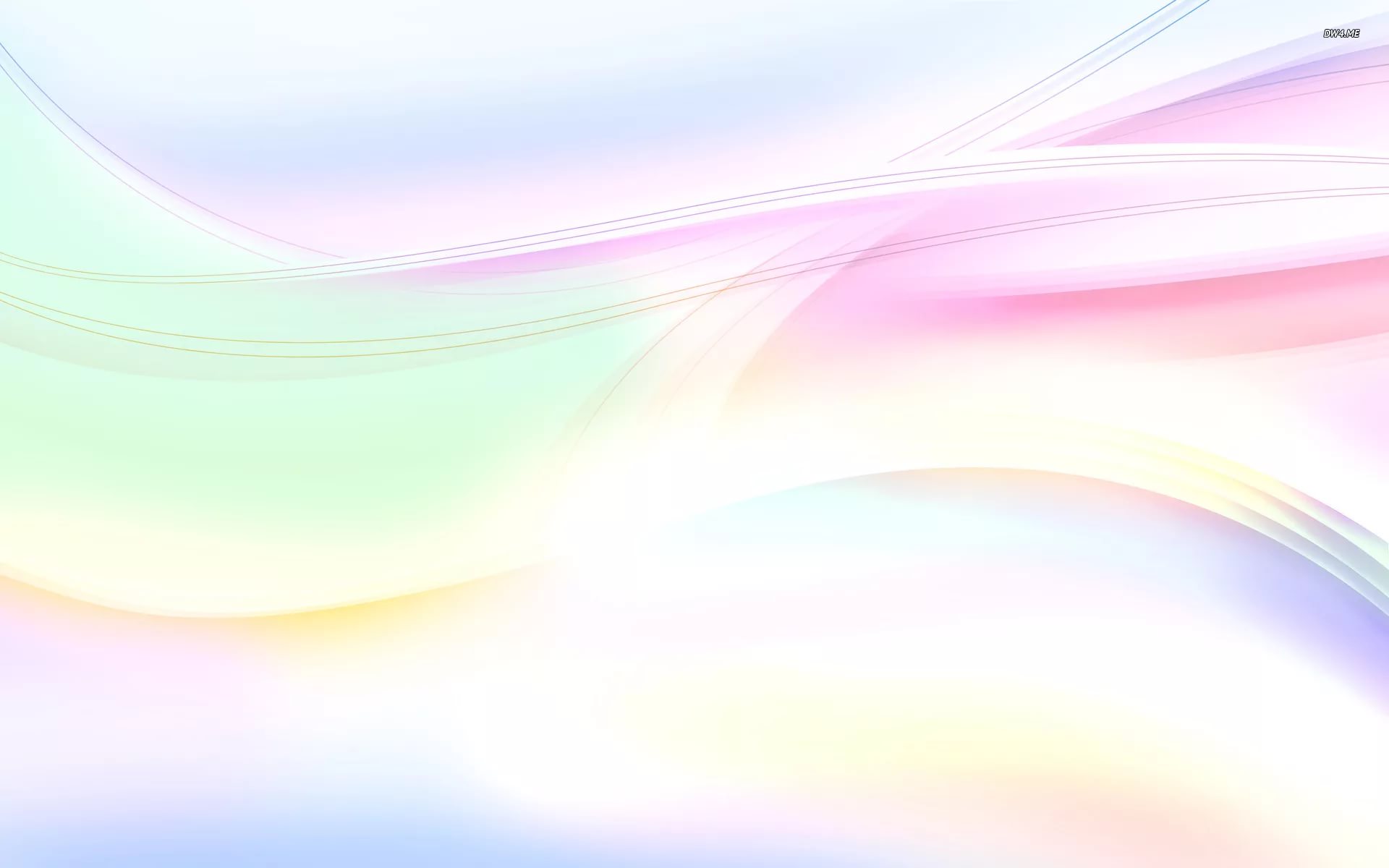 Физкультурный досуг с родителями
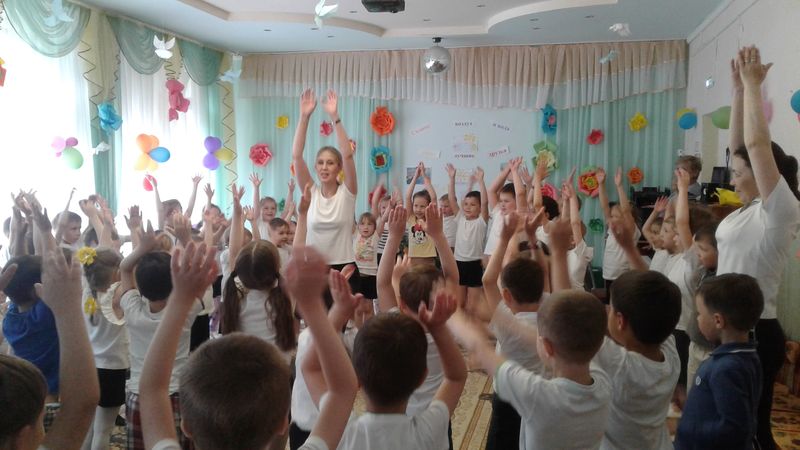 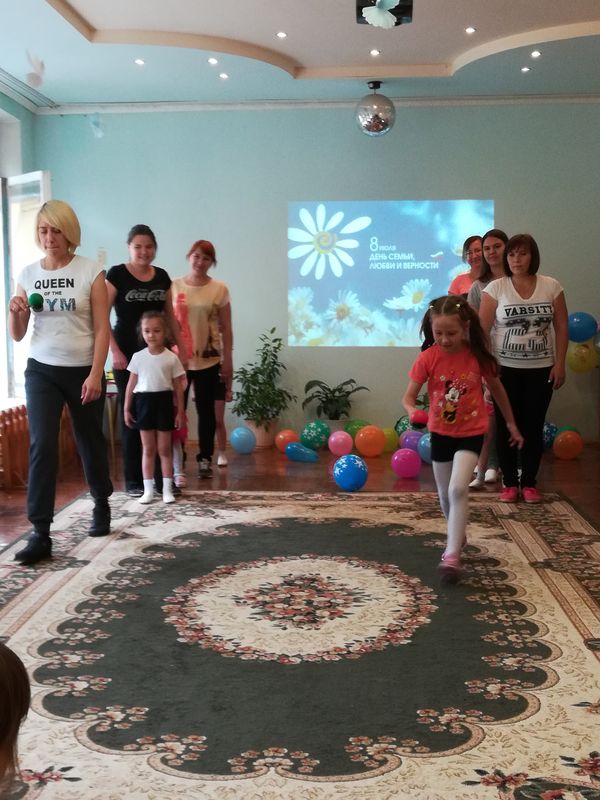 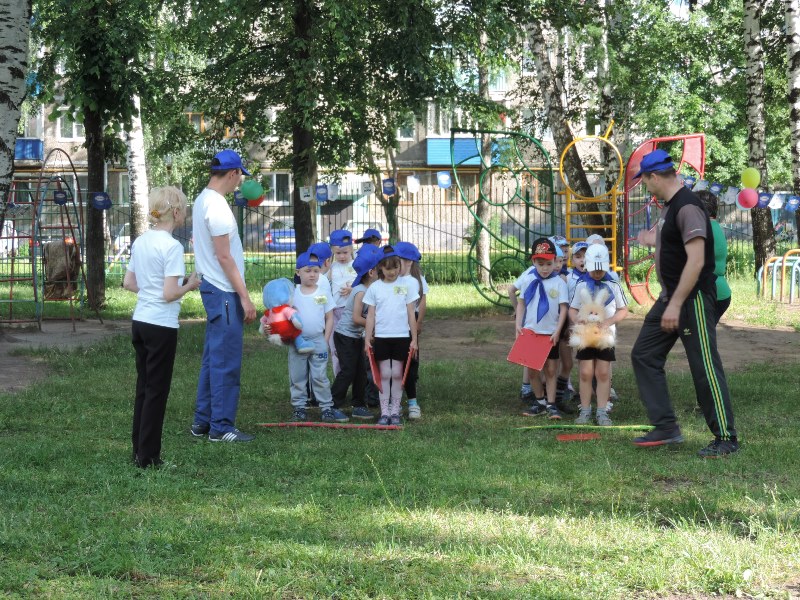 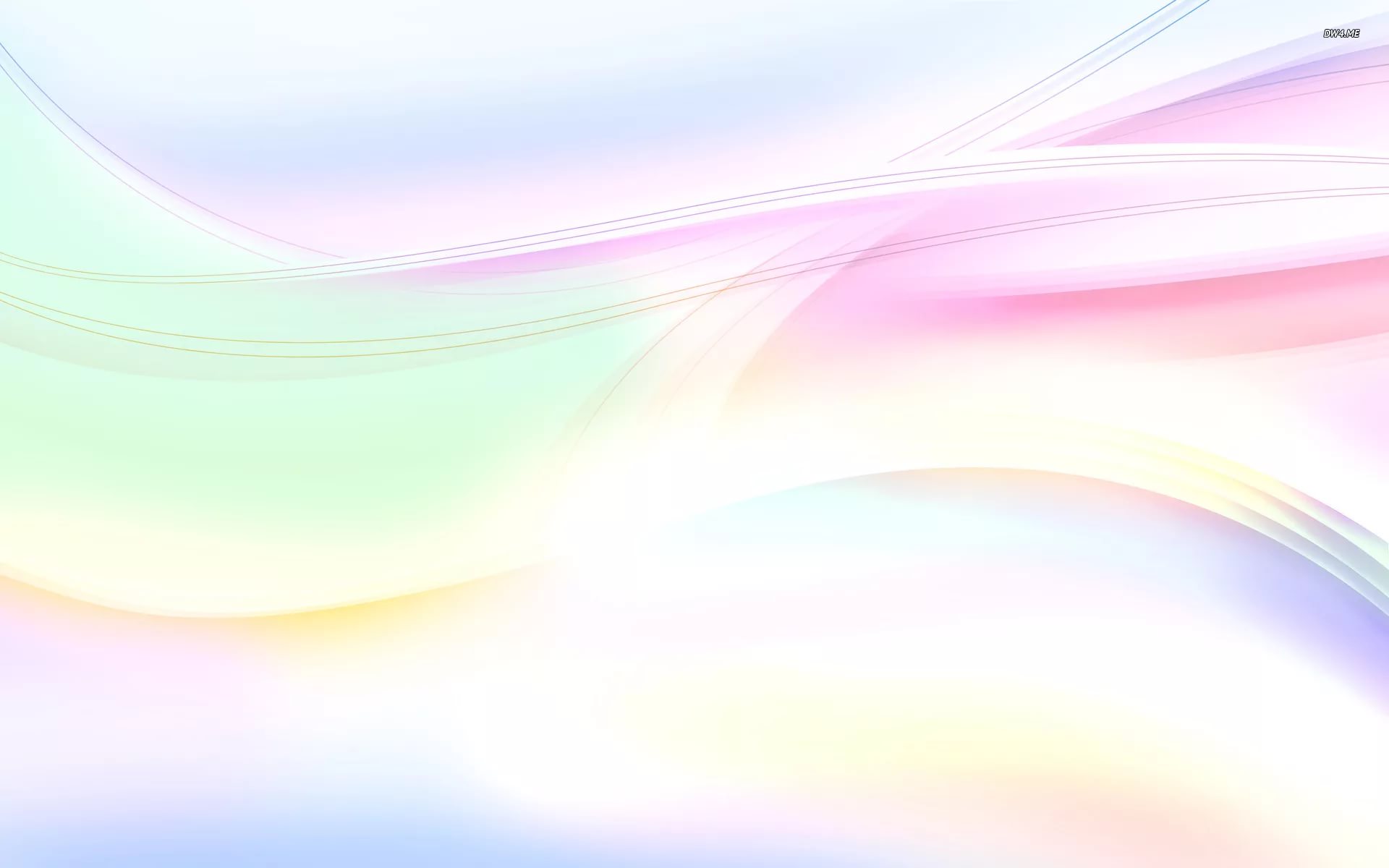 Соляная пещера
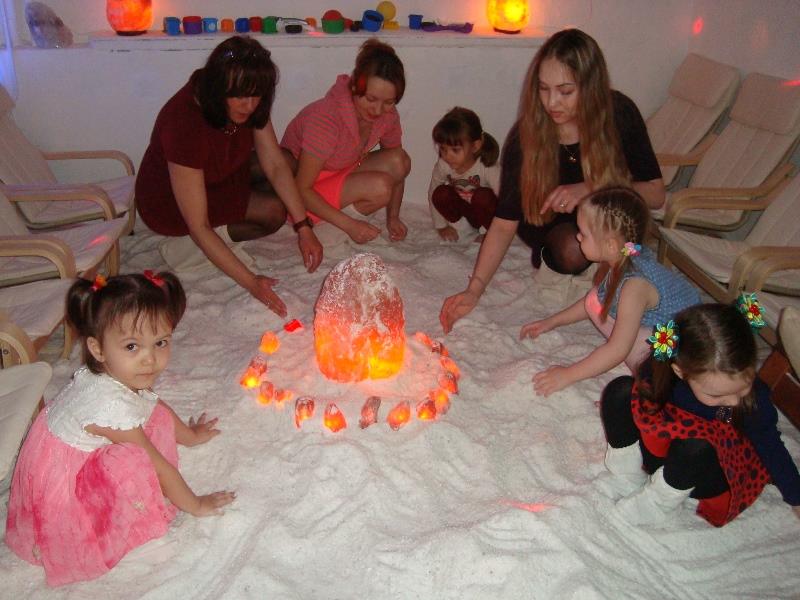 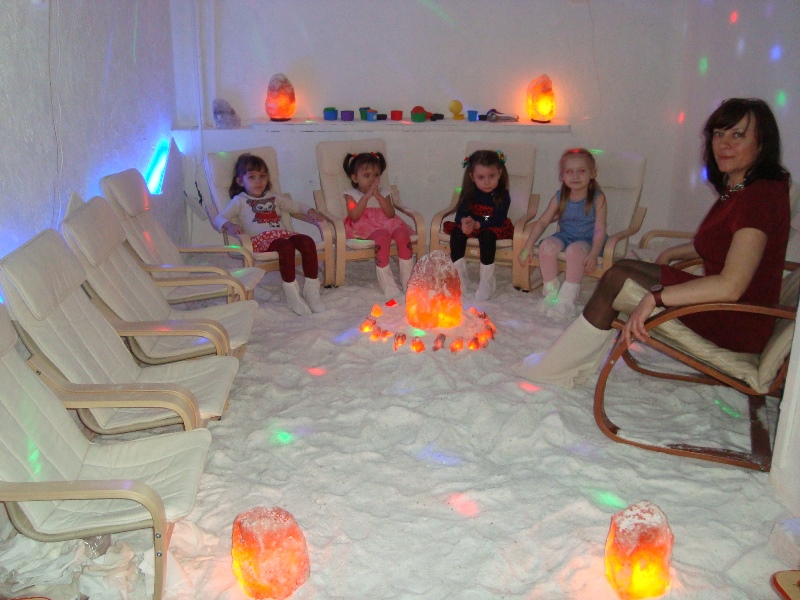 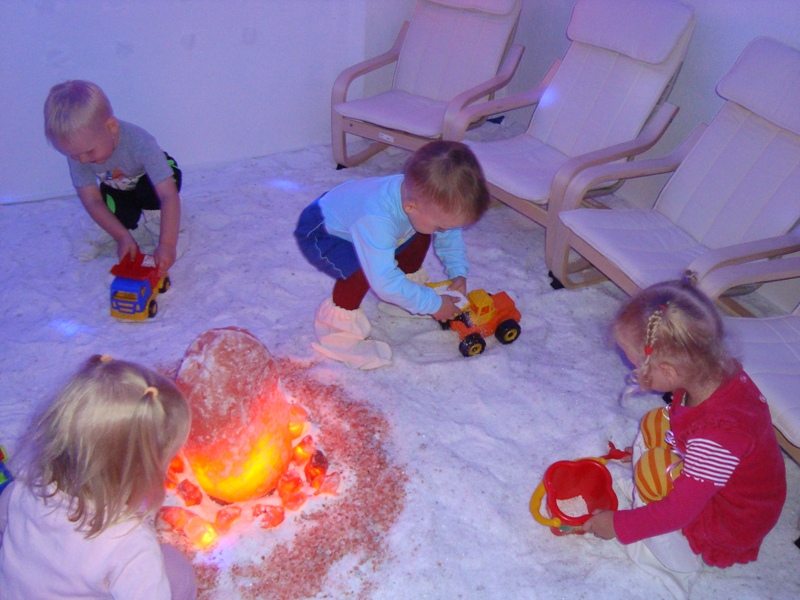 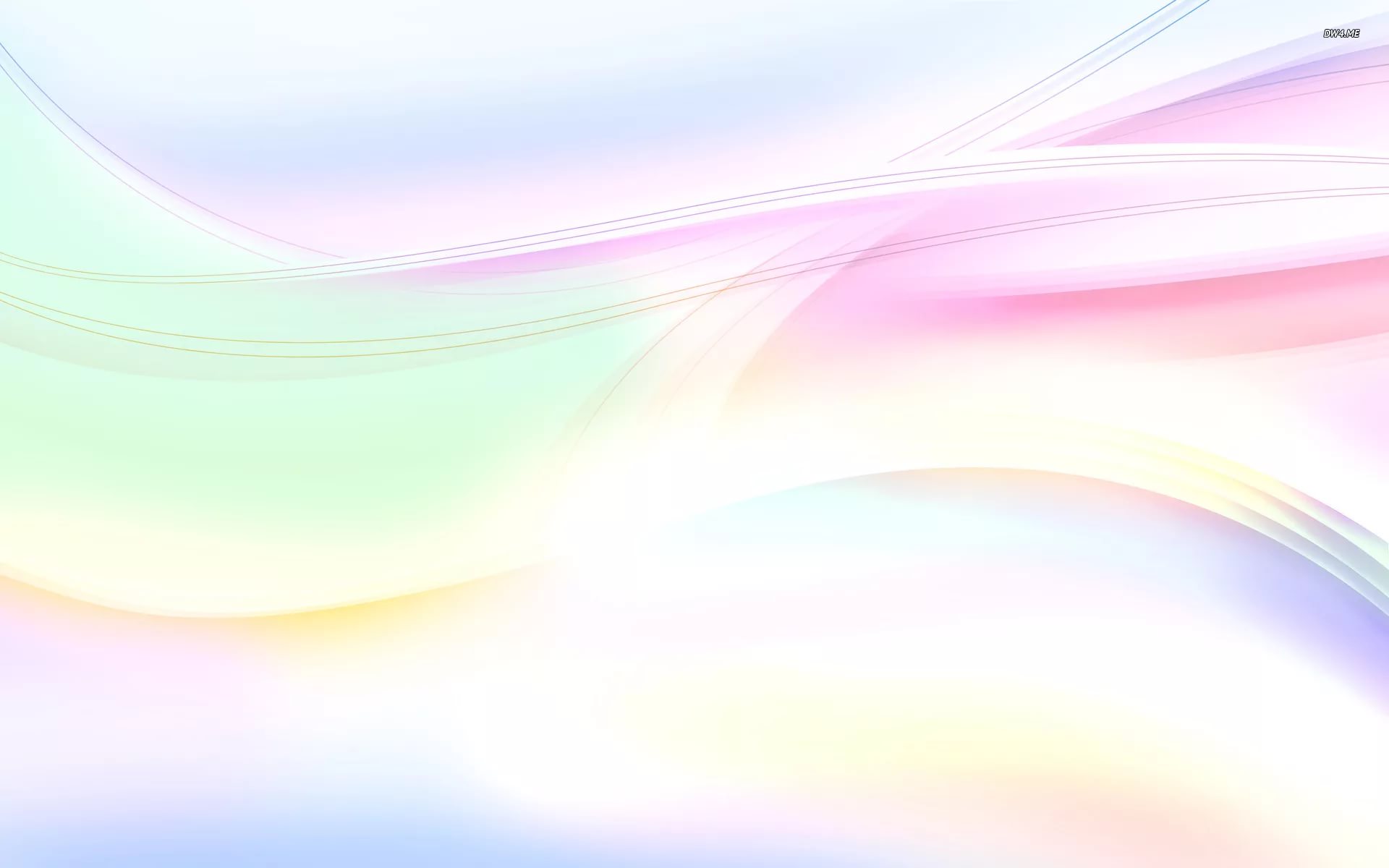 Солнечные ванны
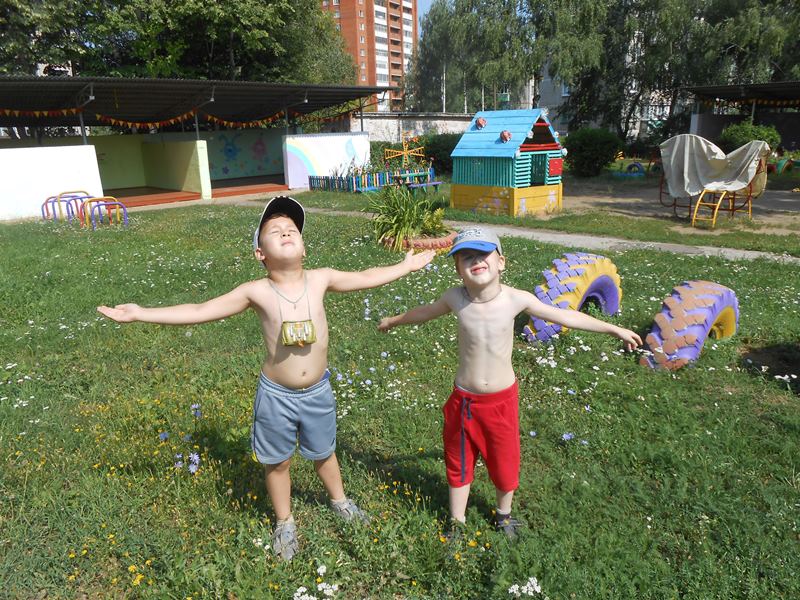 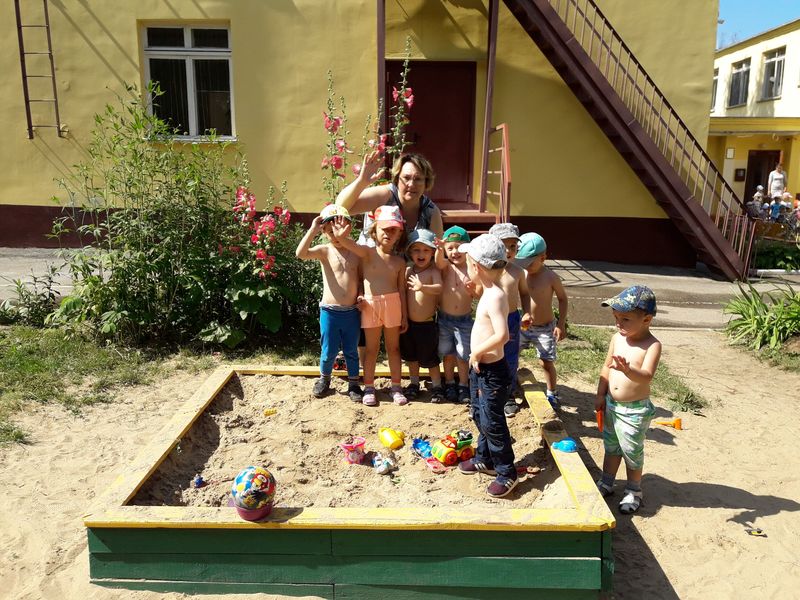 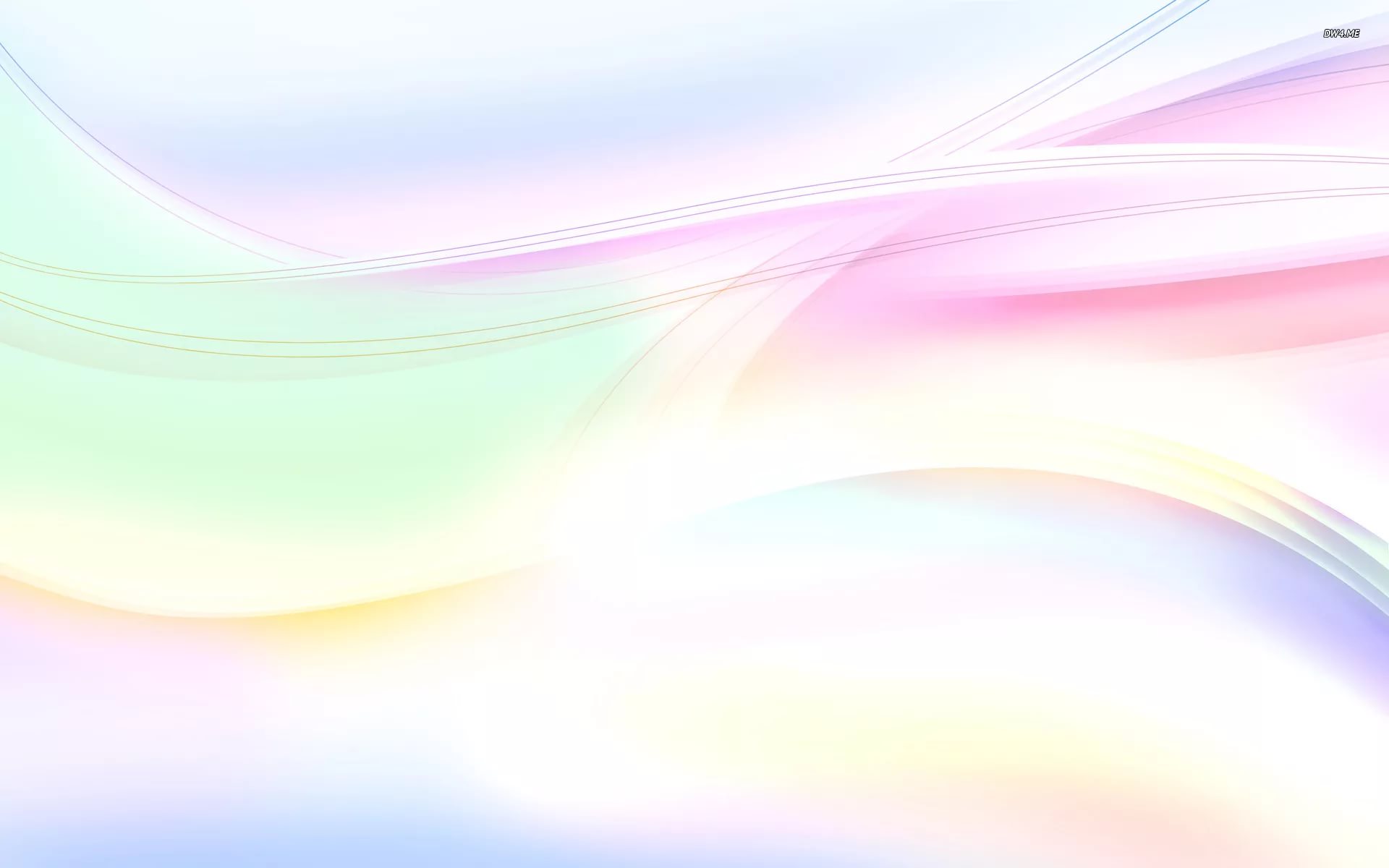 Игры и развлечения на свежем воздухе
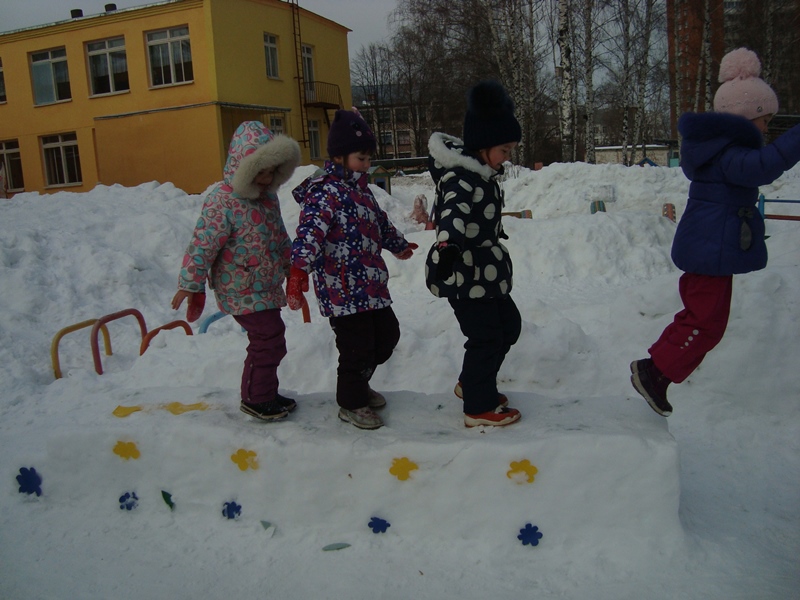 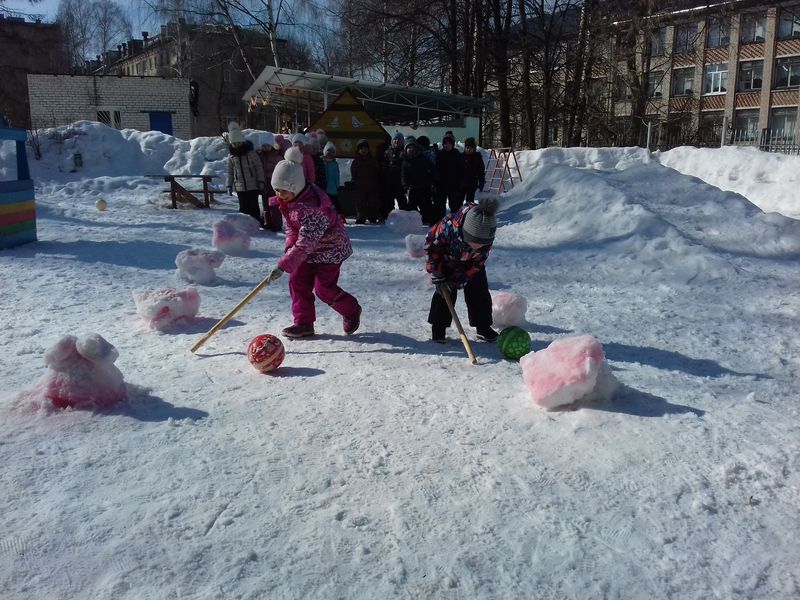 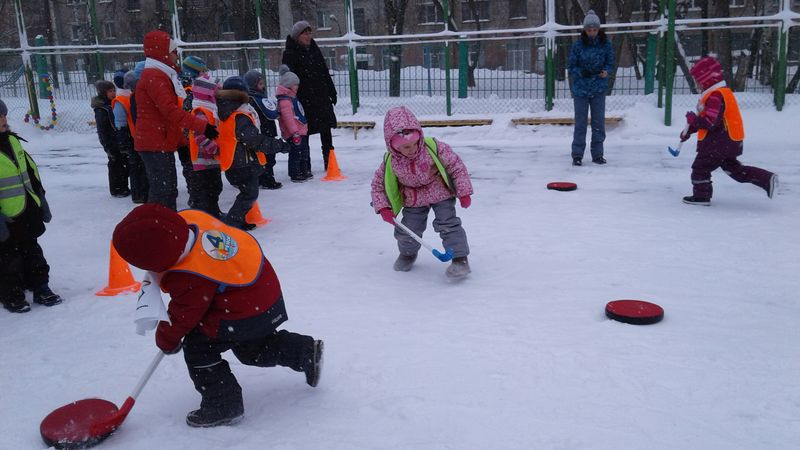 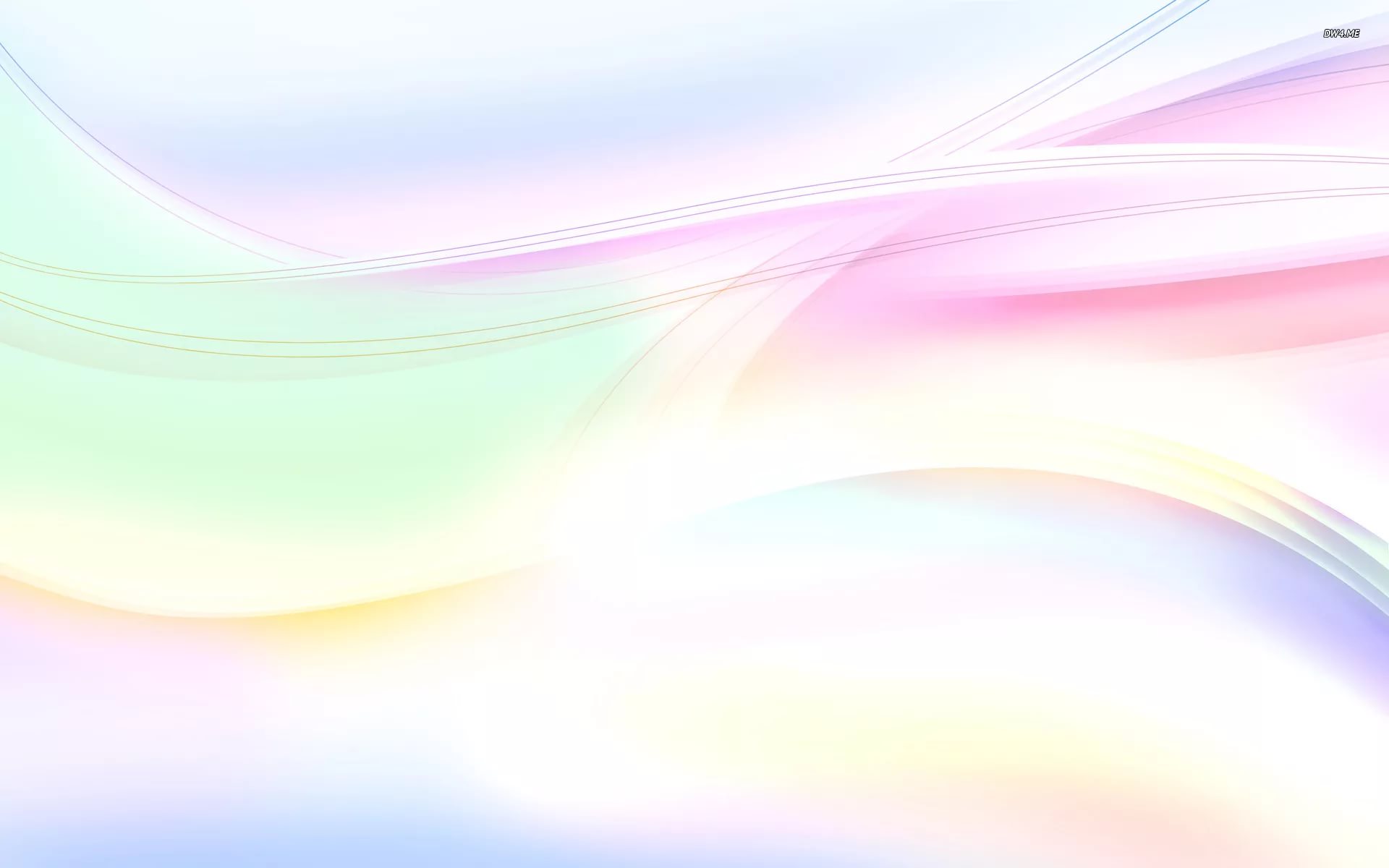 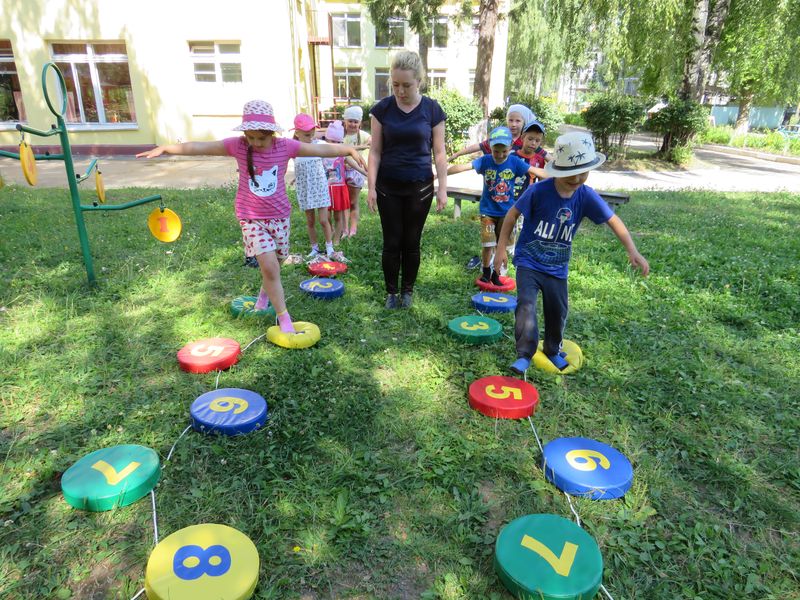 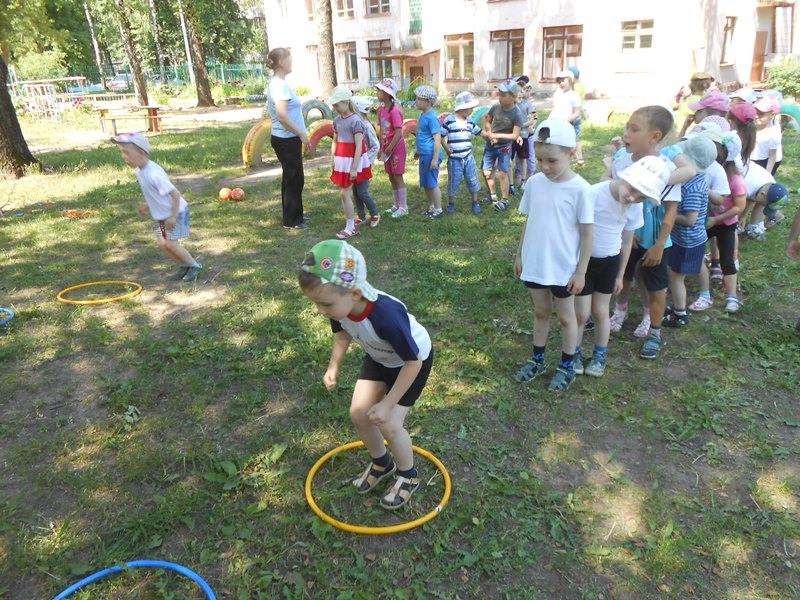 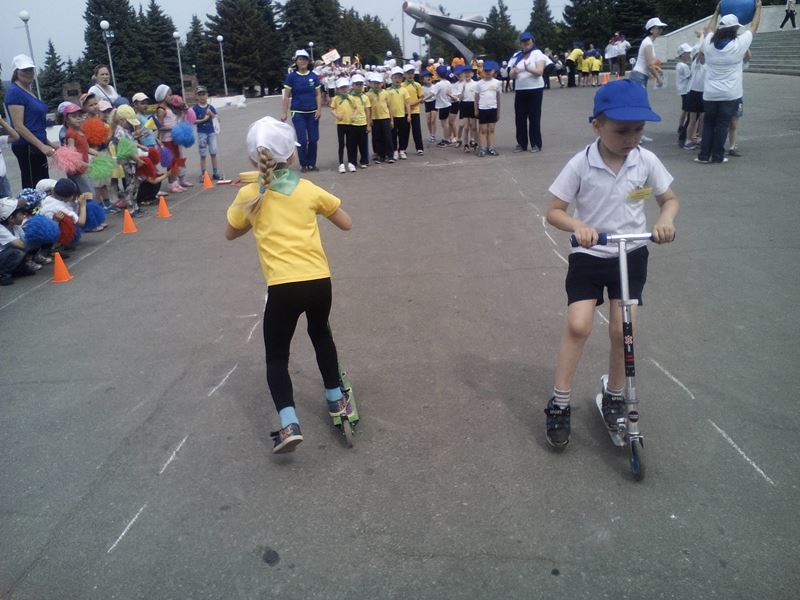 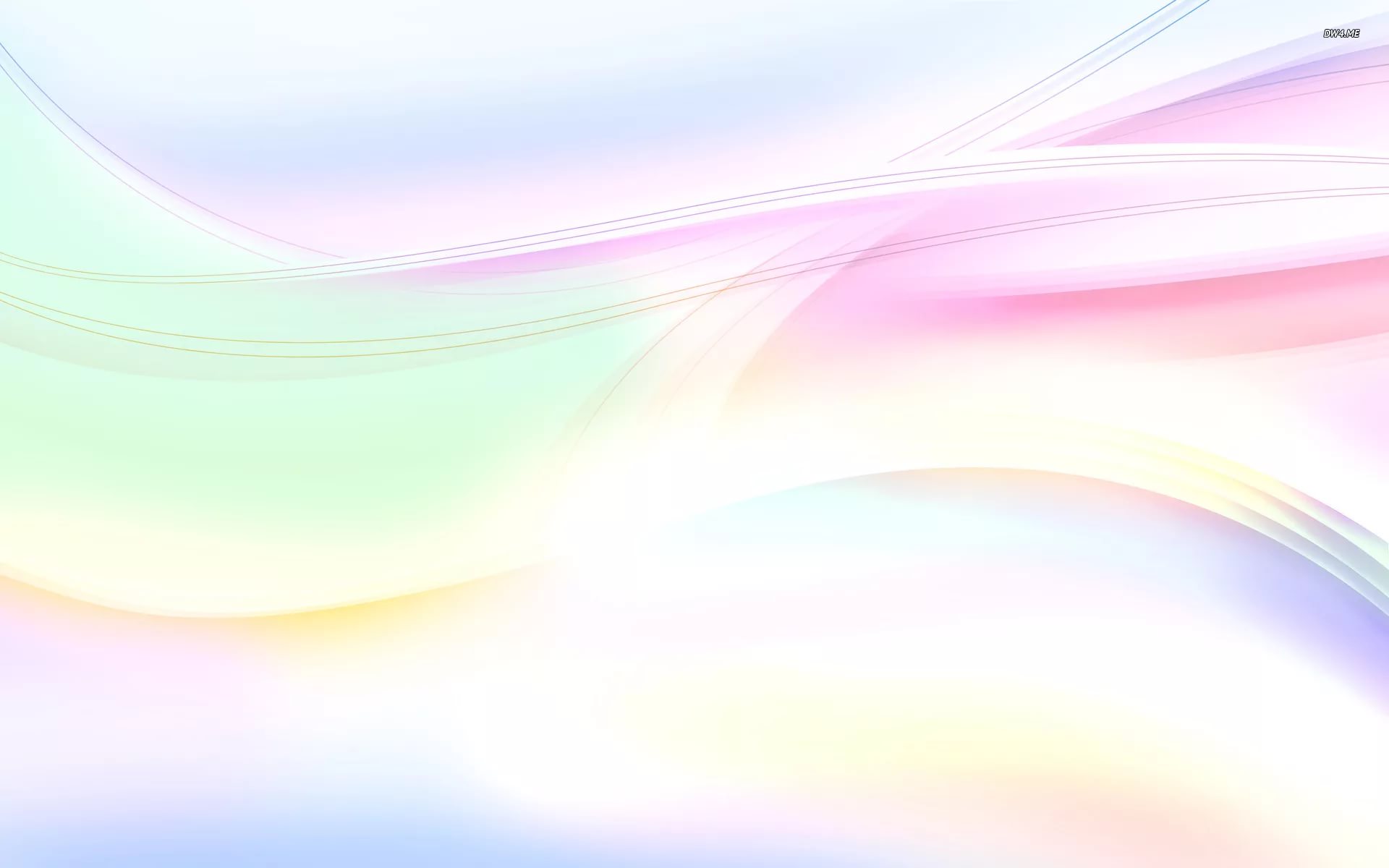 СПАСИБО ЗА ВНИМАНИЕ!